Extracting mt-genome and annotation
Haifeng Xu
LMSE
Shanghai Ocean University
College of Fisheries and Life Science
January 6th ，2025
Extracting mt-genome and annotation
Chapter1 Extracting mt-genome
NOVOPlasty Introduction 
NOVOPlasty extraction
IDBA extraction
一、NOVOPlasty Introduction
Programming language: Perl
Target Data: Mitochondrial and Chloroplast genomes 
Algorithm Model: Seed extension algorithm

The seed extension algorithm is the core technology of NOVOPlasty, utilizing user-provided seed sequences (such as conserved gene fragments or complete genomes) to locate the target genome reads from sequencing data as a starting point.
Application Scenarios:
Phylogenetic Studies
Species Identification
Food Safety and Forensic Identification
Download Link：https://github.com/ndierckx/NOVOPlasty
二、NOVOPlasty extraction
(A) All reads are stored in the first hash table, while the second hash table records the starting k-mer (default: 38 bases) of each read.
(B) Using the k-mer at the current extension sequence's end, matching reads from the hash table and stores all matched reads for further extension.
(C) Paired reads are validated to ensure they align with expected positions.
(D) A consensus sequence is generated by integrating consistency among matched reads.
（一）Work flow
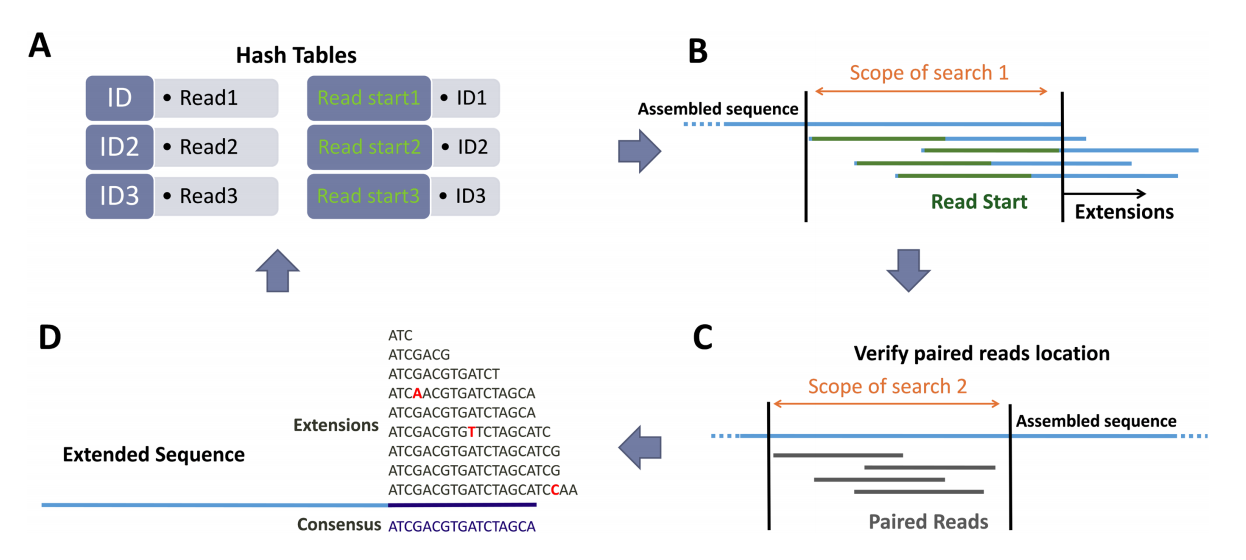 A. Data Storage
B. Initial Search for Matched Reads
C. Validation of 
Paired Reads
D. Consensus Sequence Generation
二、NOVOPlasty extraction
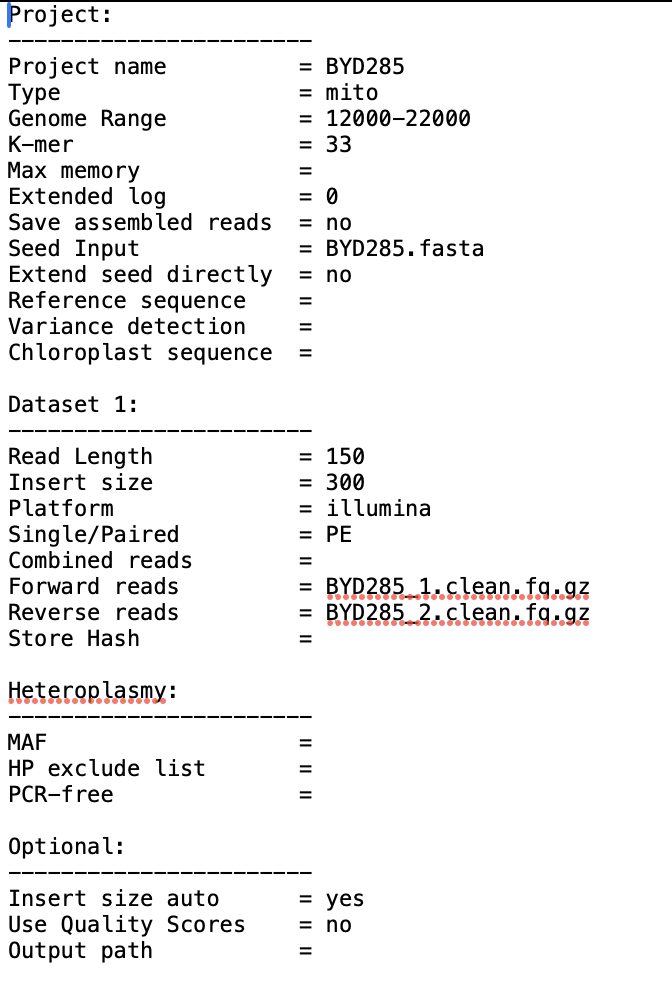 （二）File preparation
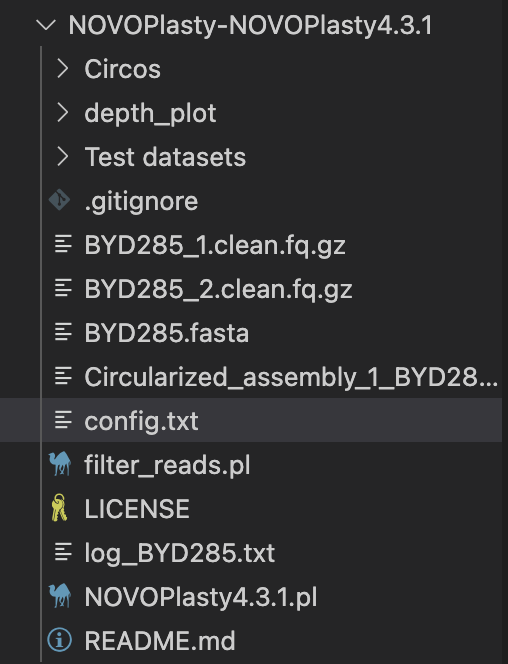 Required File 1: Configuration File
Purpose:
Defines the parameters for NOVOPlasty, including project name, genome type, size range, insert size, and other settings.
Source:
Custom-written or modified from a template file based on experimental requirements.
config.txt file parameters
二、NOVOPlasty extraction
（二）File preparation
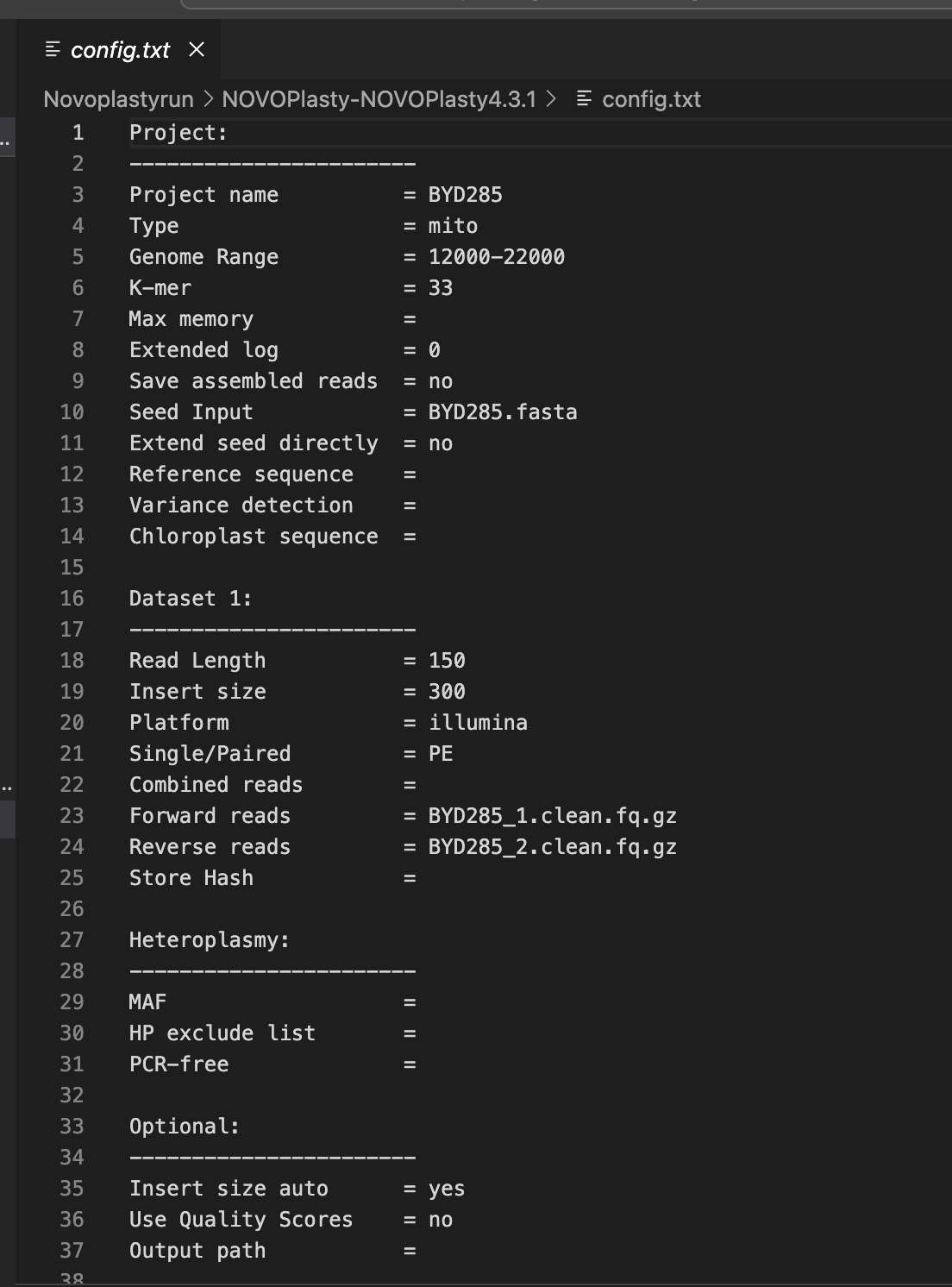 Required File 2: Seed Input
File Type: FASTA format (.fasta)
Purpose:Used to initiate the assembly process 
by providing a seed sequence related to the target genome.
Source:
Complete or partial genome fragments
      of the target species(e.g., cox1, rbcL, etc.)
Genome fragments from closely or distantly related species (high compatibility with NOVOPlasty)
Notes:
Ensure the seed sequence is of sufficient length (recommended > 100 bp).
If the seed comes from the same sample and there is no risk of mismatches, you can set Extend seed directly=yes.
二、NOVOPlasty extraction
（二）File preparation
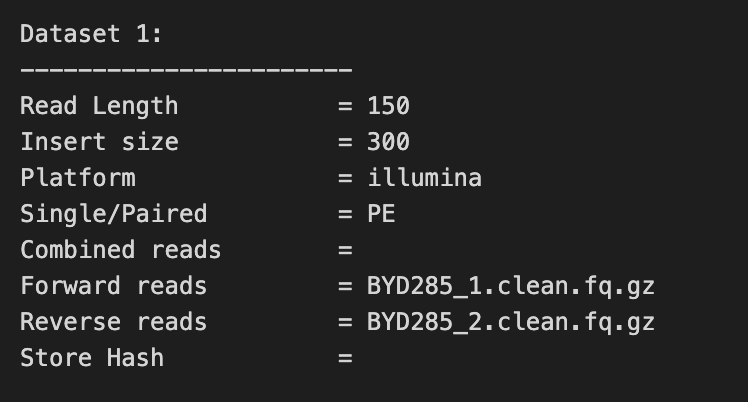 Required File 3: Sequencing Data File

File Type: FASTQ format
 (compressed or uncompressed, e.g., .fq.gz or .fq)
Purpose:Provides raw sequencing reads for the assembly process.
Source:
Raw paired-end sequencing data generated by sequencing platforms (e.g., Illumina).
File Requirements:
Forward reads: e.g., *_1.clean.fq.gz
Reverse reads: e.g., *_2.clean.fq.gz
If forward and reverse reads are merged into a single file, use the Combined reads parameter to specify the file path.
Data format must comply with Illumina standards. Single-end reads are currently not supported.
（二）File preparation
Optional File 1: Reference Sequence

File Type: FASTA format
Purpose:
Assists in assembling complex regions, such as repeats or chloroplast inverted repeats.
Does not alter the de novo nature of the assembly, only provides guidance.
Source:
Genome sequences from closely related species (e.g., mitochondrial or chloroplast reference genomes).
Notes:
It is recommended to use reference genomes from species within the same genus.
Reference genomes from different genera may not be suitable and could reduce assembly accuracy.
Optional File 2: Chloroplast Genome (for mito_plant mode only)

File Type: FASTA format

Purpose:
When assembling plant mitochondrial genomes, a pre-assembled chloroplast genome must be provided as input.

Source:
A pre-assembled chloroplast genome.
（二）File preparation
Summary
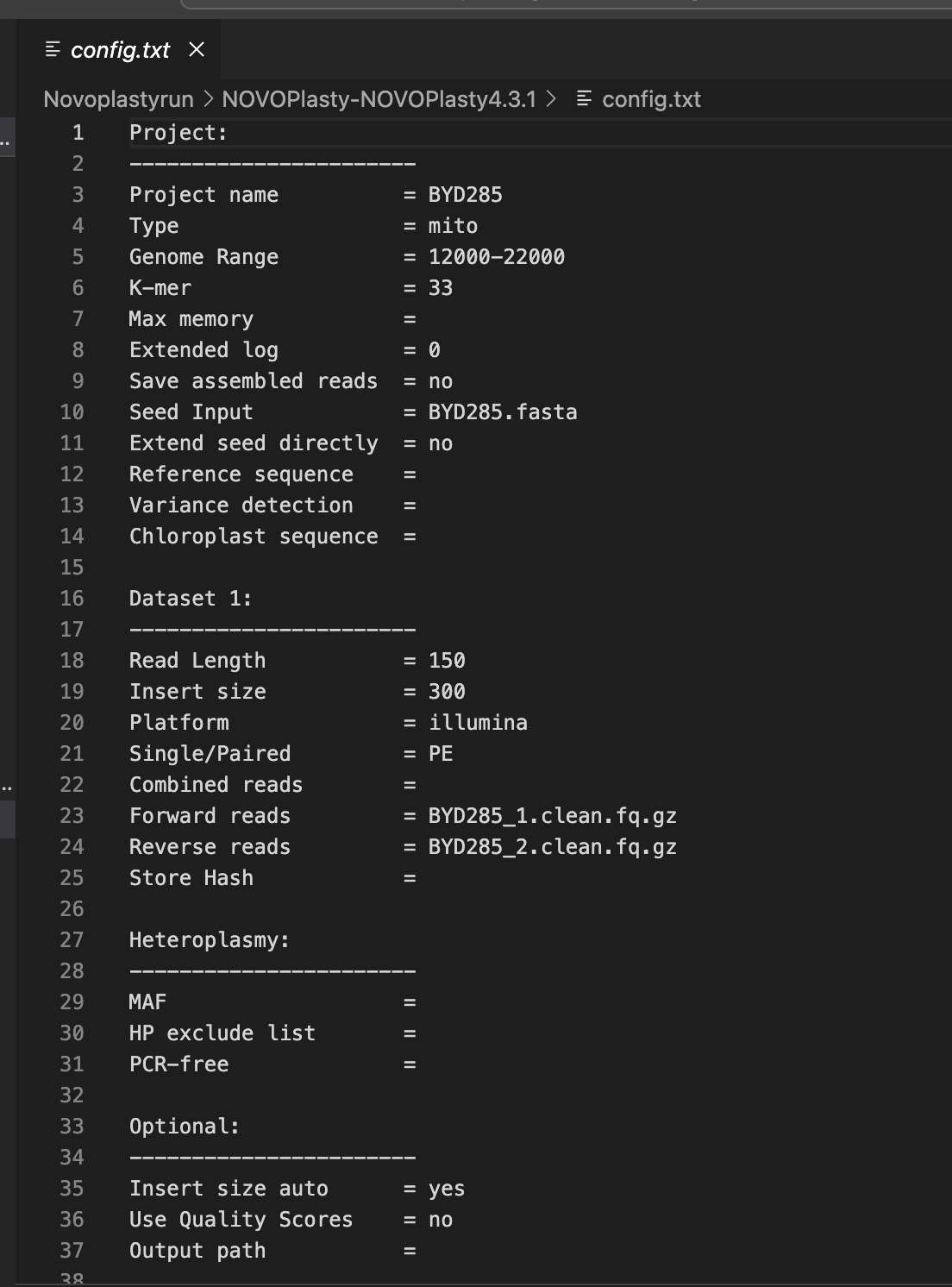 （三）Running
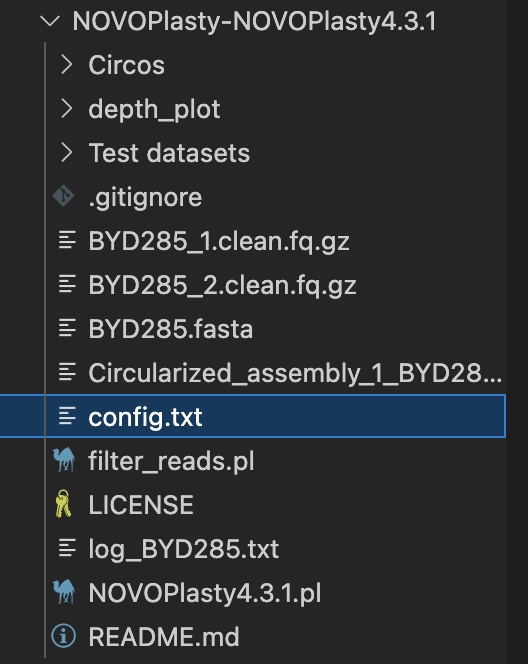 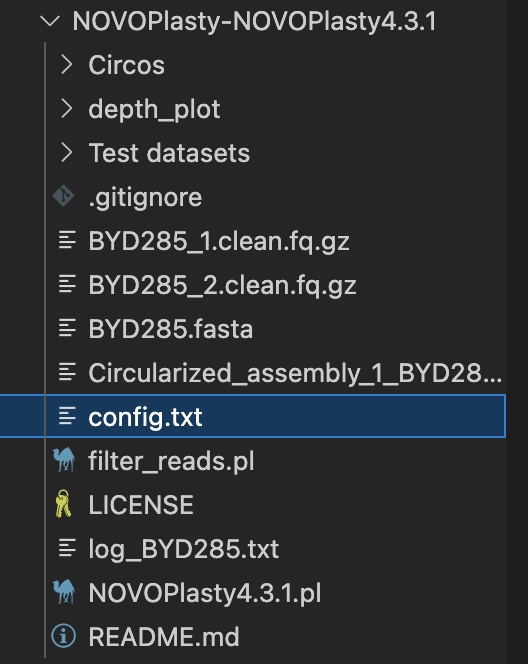 Command：
perl NOVOPlasty4.3.1.pl -c config.txt
Time using：5-10mins
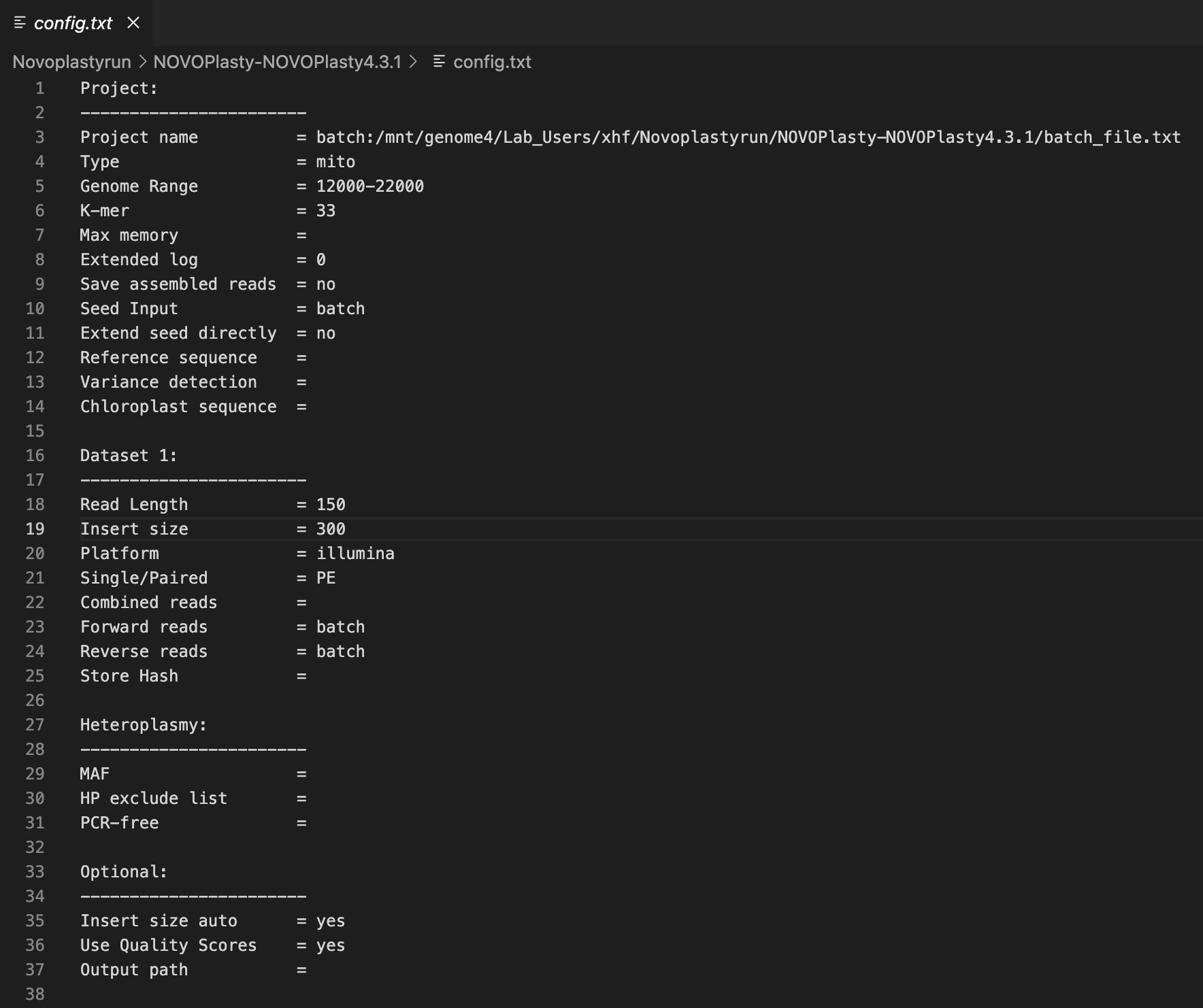 （四）Cycling running
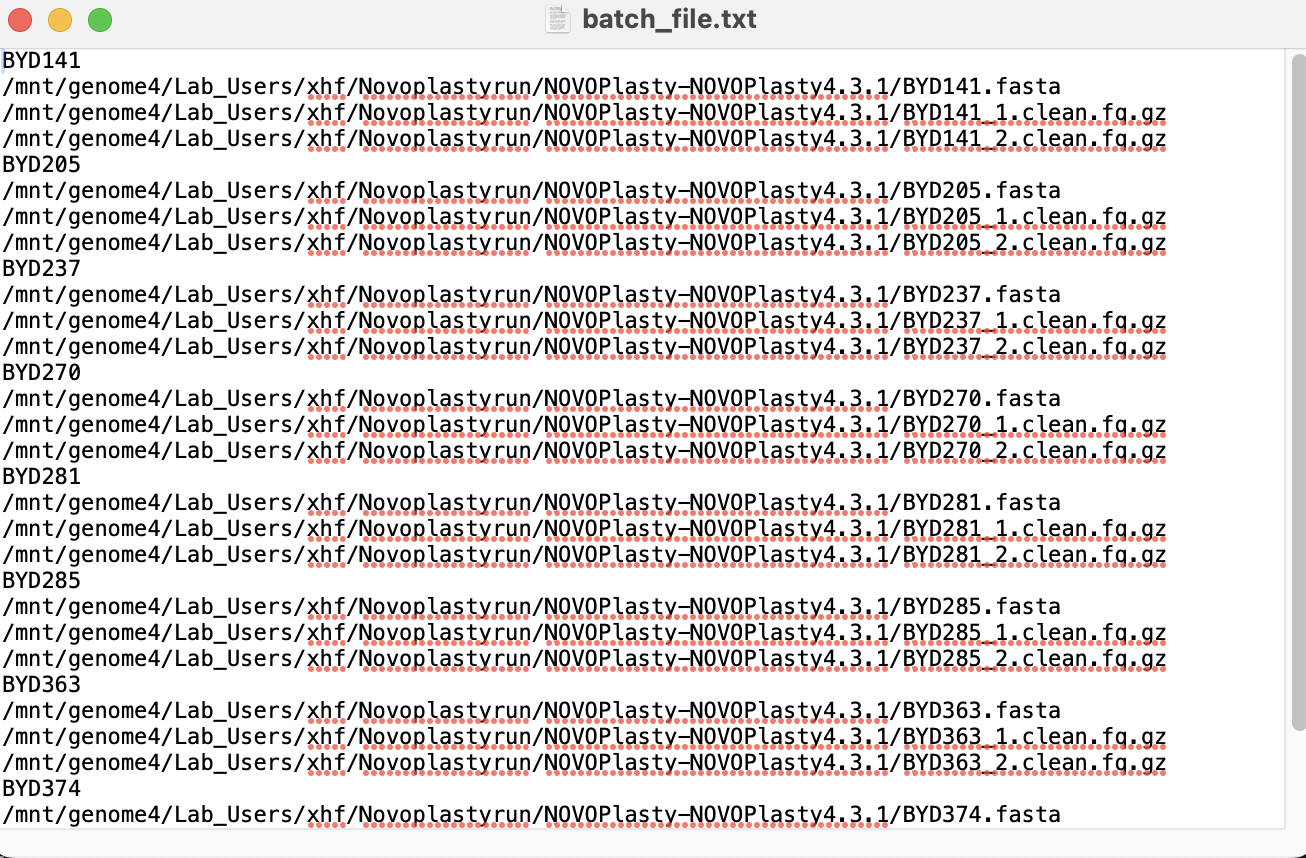 Command：
nohup perl NOVOPlasty4.3.1.pl -c config.txt &

Running Mode: Background Execution
（五）Results
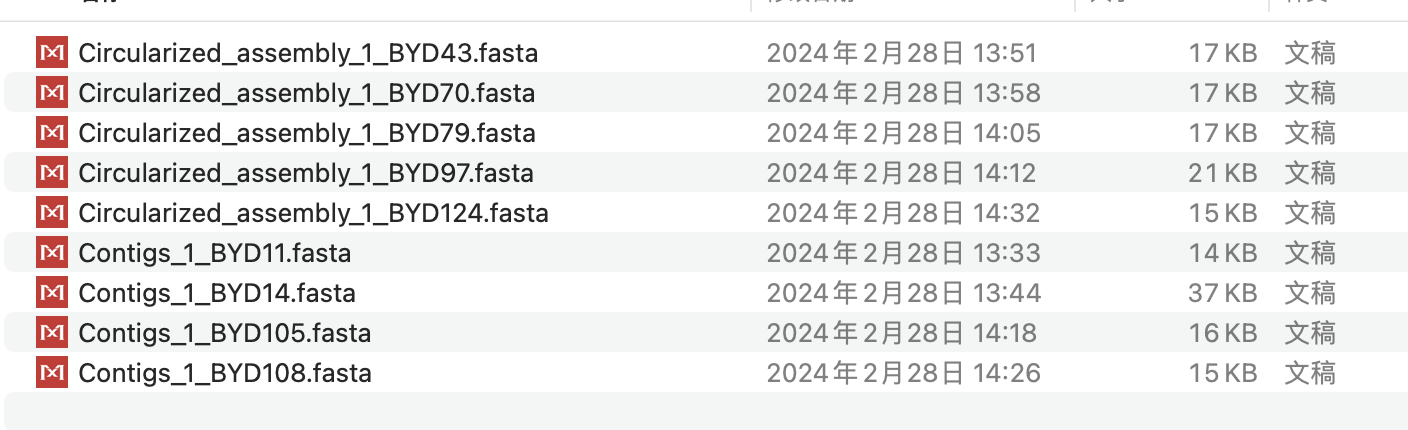 Assembled Files: Circularized / Contigs
三、IDBA extraction
File preparation
Required File：Sequencing Data File
File Type: FASTQ format (compressed: .fq.gz)
Purpose: Provides raw sequencing reads for the assembly process.
Source: Raw paired-end sequencing data generated by sequencing platforms (e.g., Illumina).
File Requirements:
Forward Reads: e.g., *_1.clean.fq.gz
Reverse Reads: e.g., *_2.clean.fq.gz
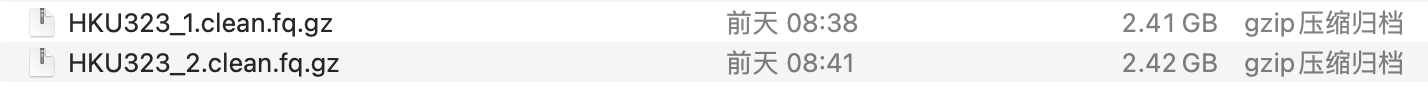 三、IDBA extraction
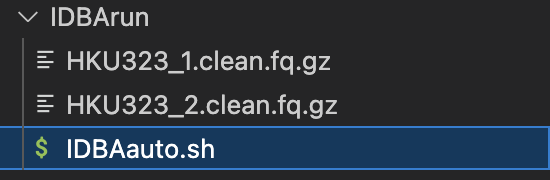 for file in *.clean.fq.gz
do
  mv "$file" "${file/.clean.fq.gz/.fq.gz}"
done
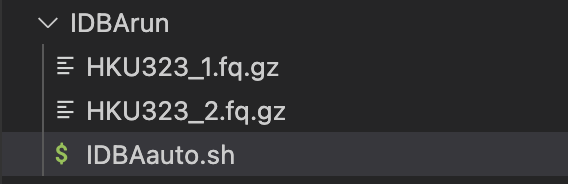 1.Import Sequencing Data Files
3.Renamed Files
2.Batch Rename Files
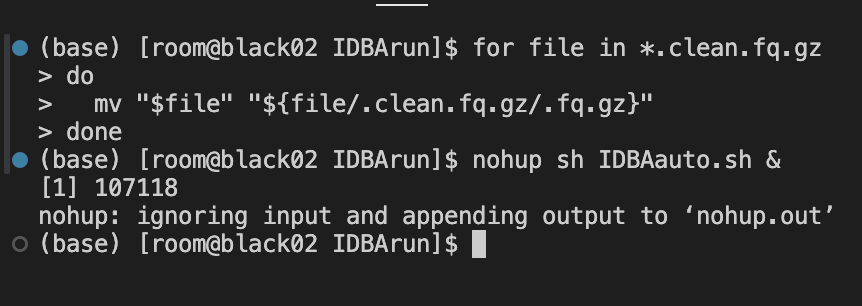 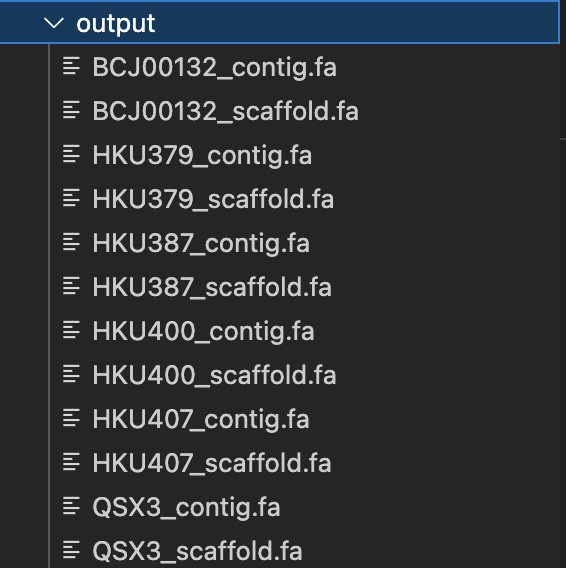 5. Assembly Results
4.Run IDBA in Background：
nohup sh IDBAauto.sh &
三、IDBA extraction
6. Mitochondrial Genome Extraction
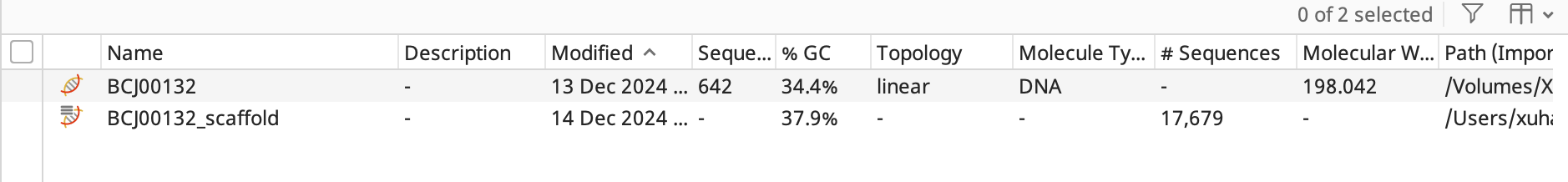 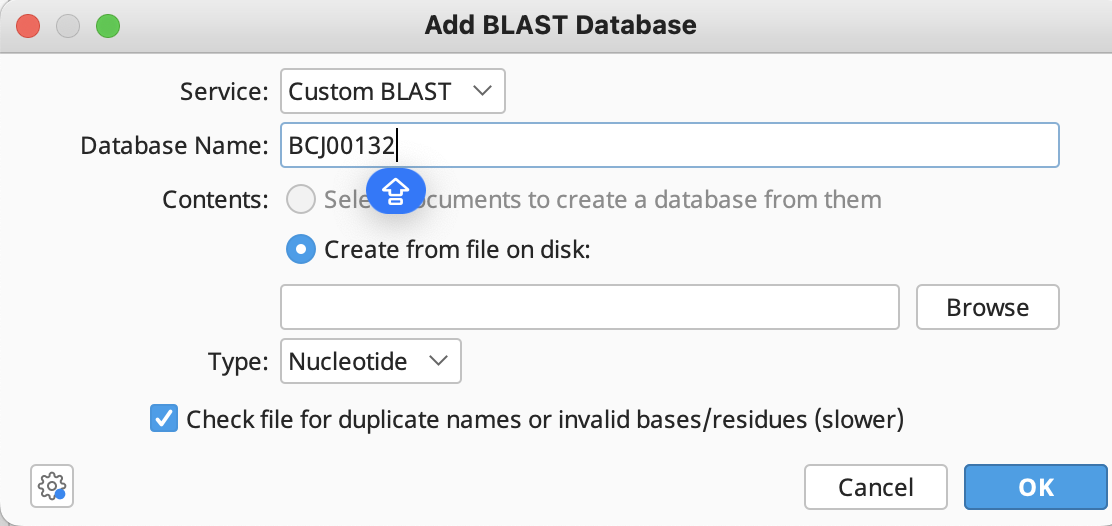 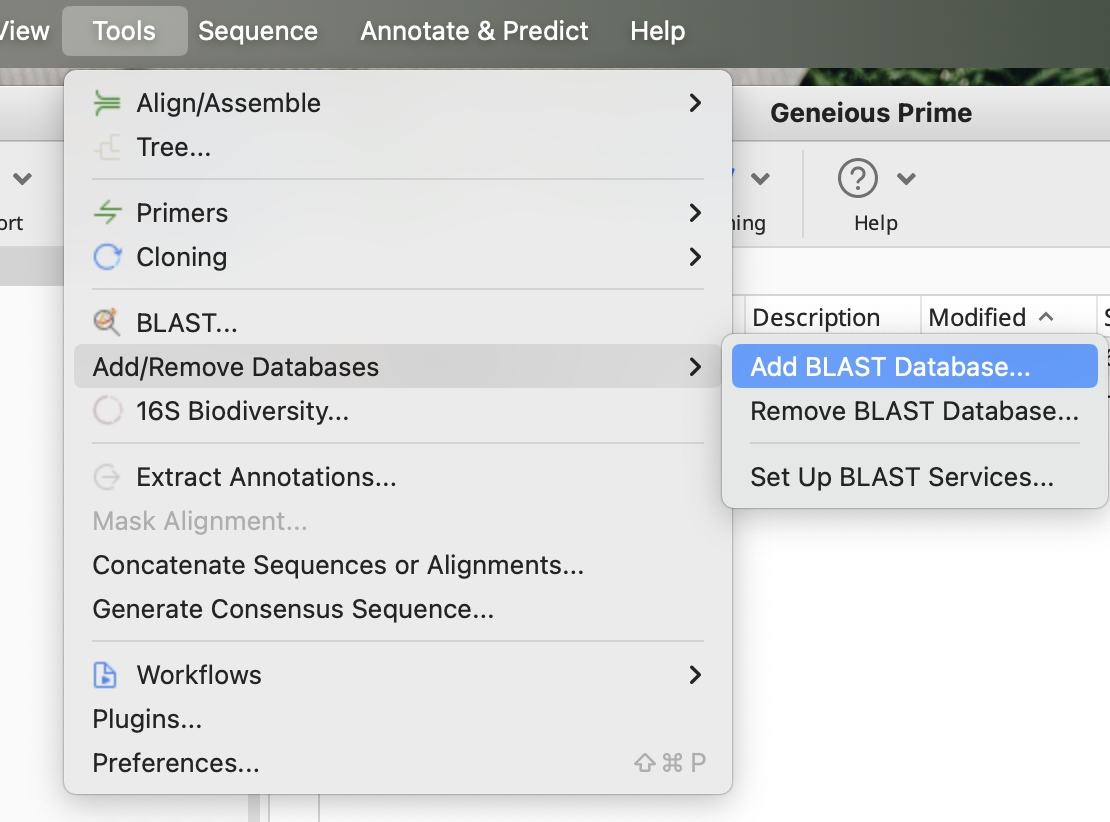 Extracting Mitochondrial Genome Using CO1
三、IDBA extraction
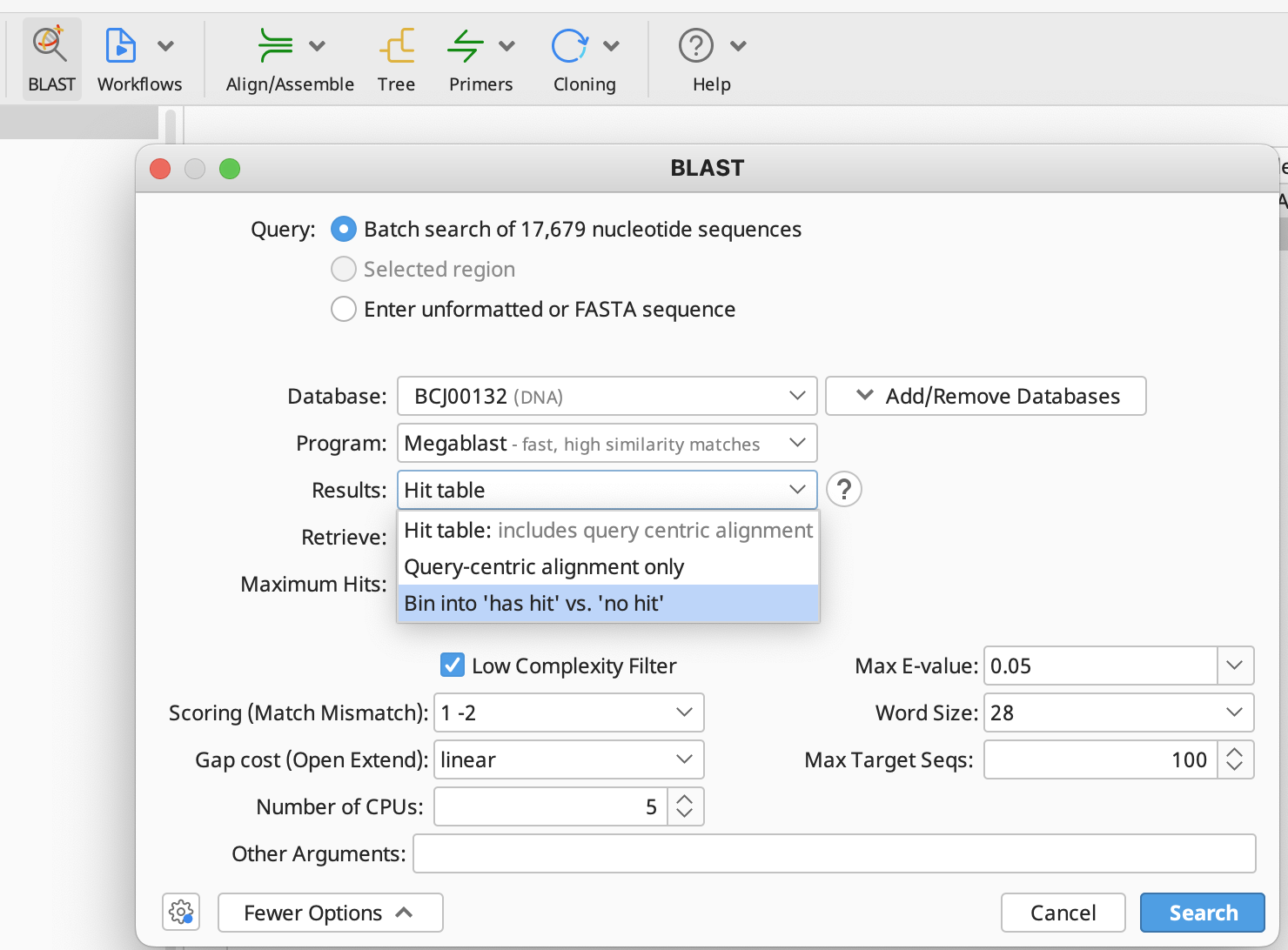 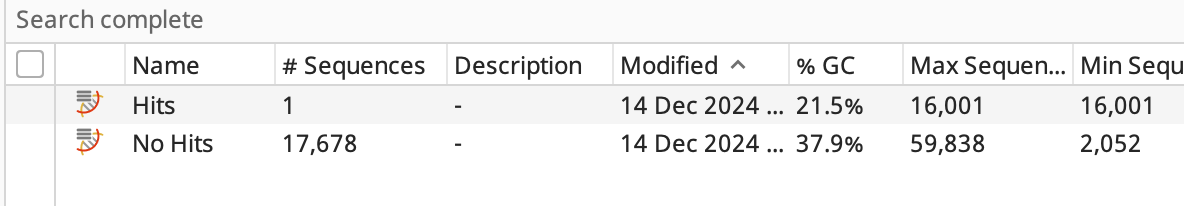 三、IDBA extraction
7. Mitochondrial Genome Processing
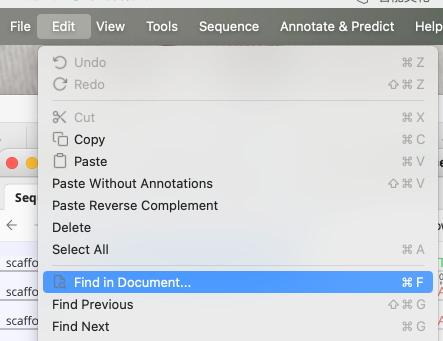 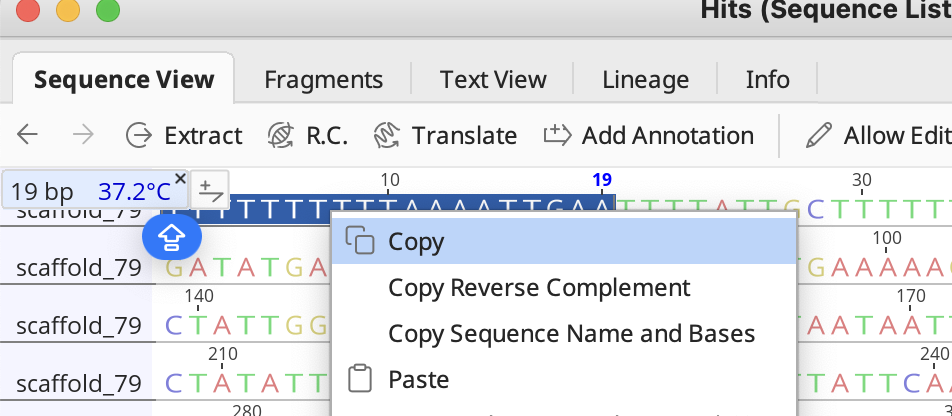 Removing Terminal Repeats from the Mitochondrial Genome
三、IDBA extraction
7. Mitochondrial Genome Processing
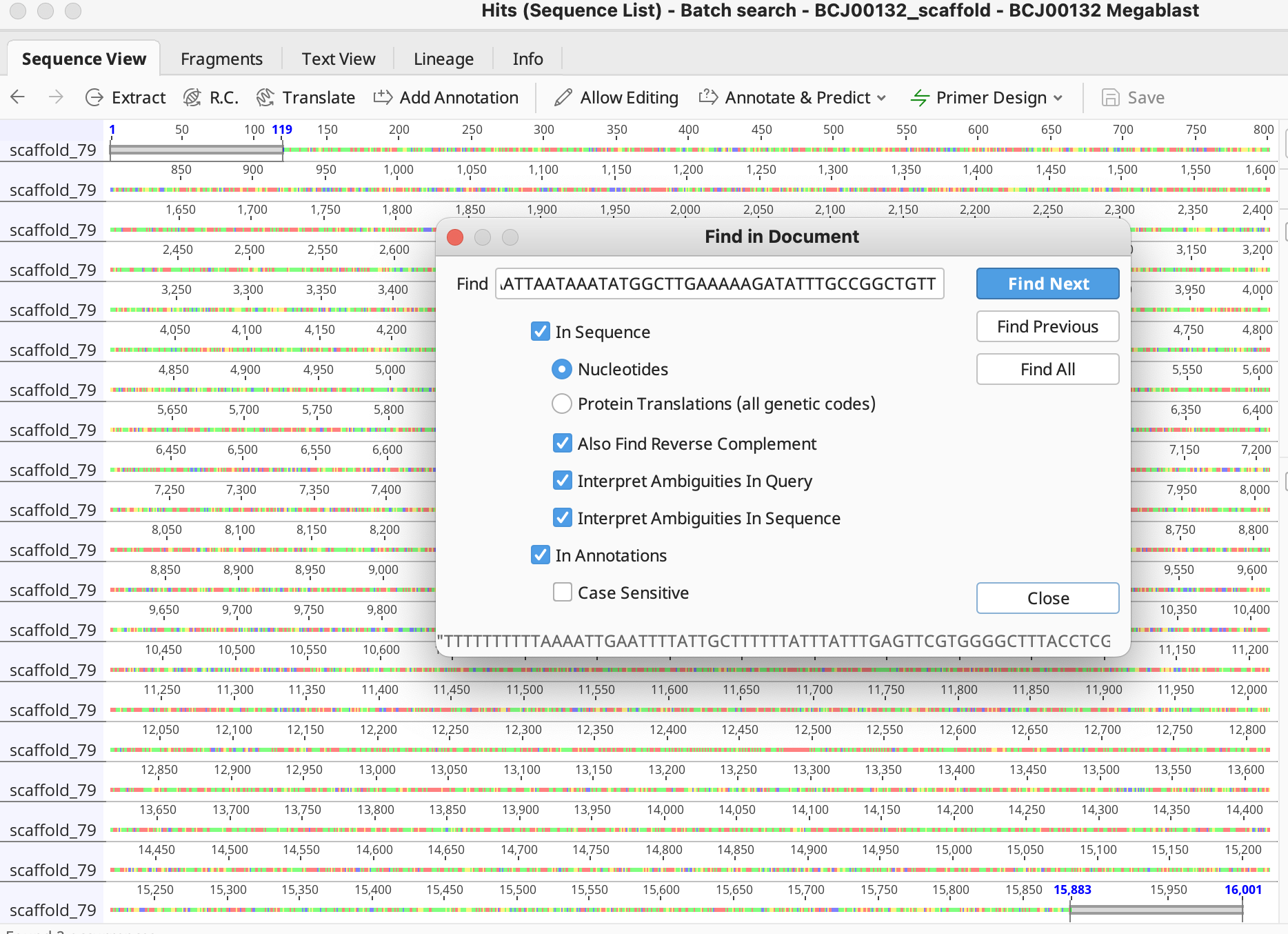 三、IDBA extraction
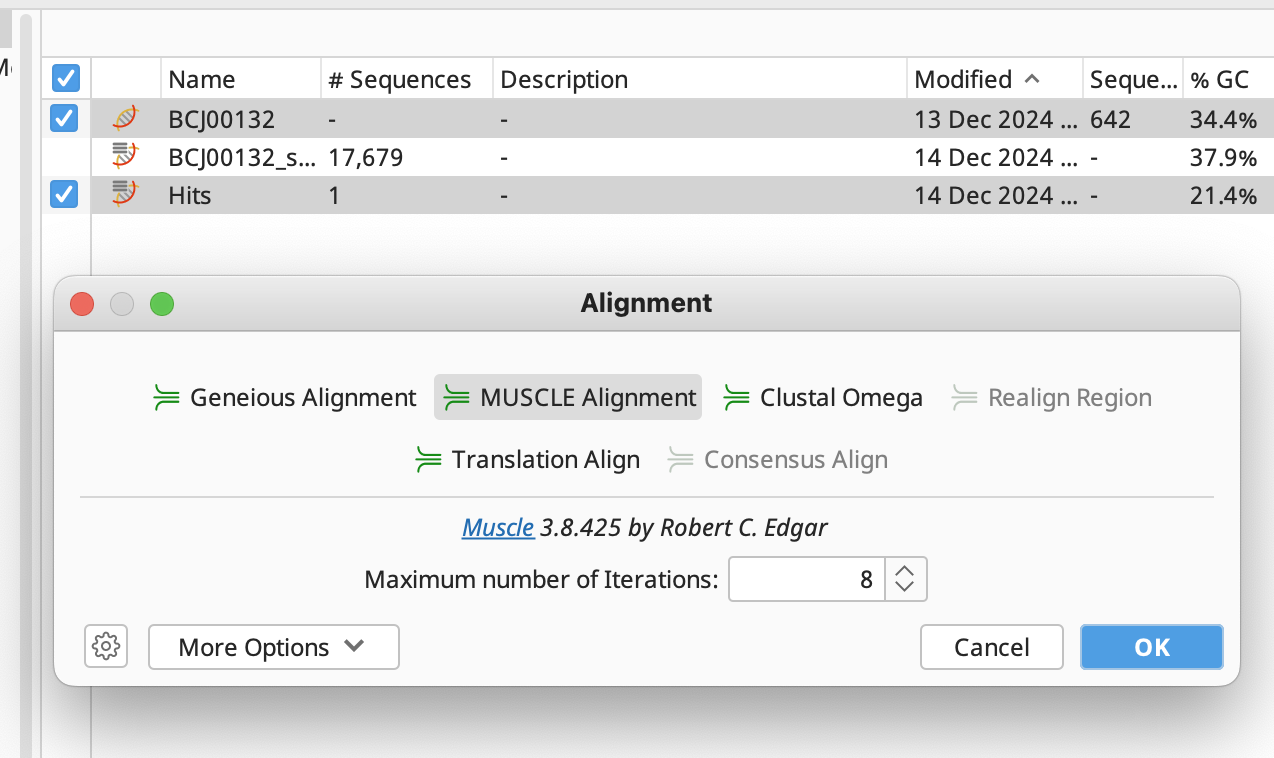 8. Mitochondrial Genome Confirmation
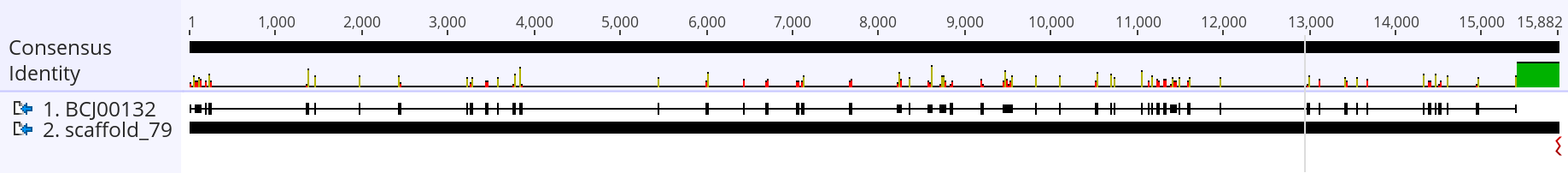 三、IDBA extraction
8. Mitochondrial Genome Confirmation
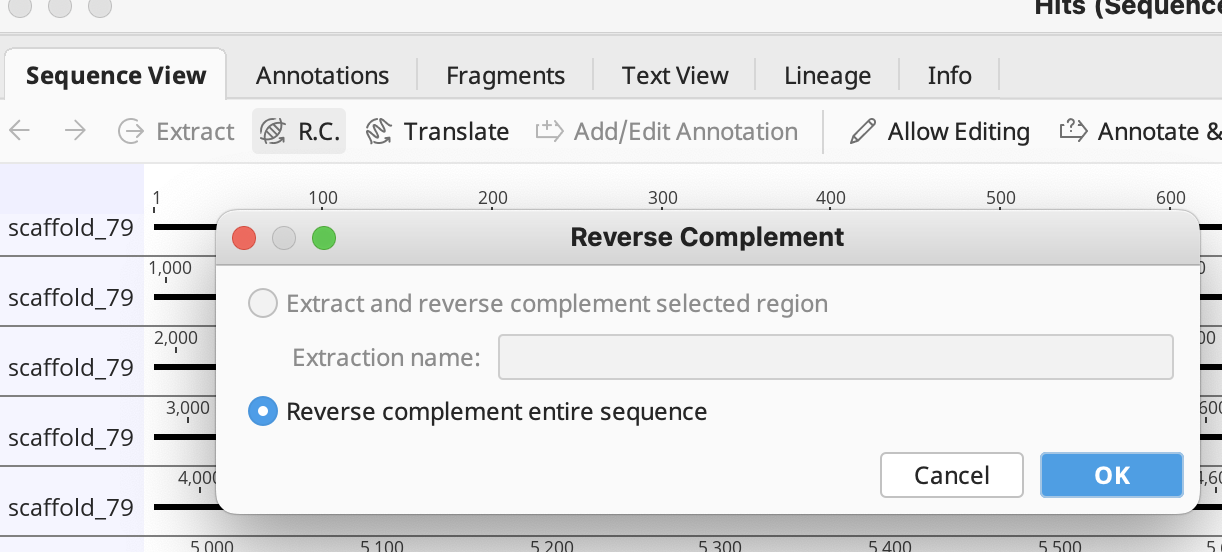 Reverse Mitochondrial Genome
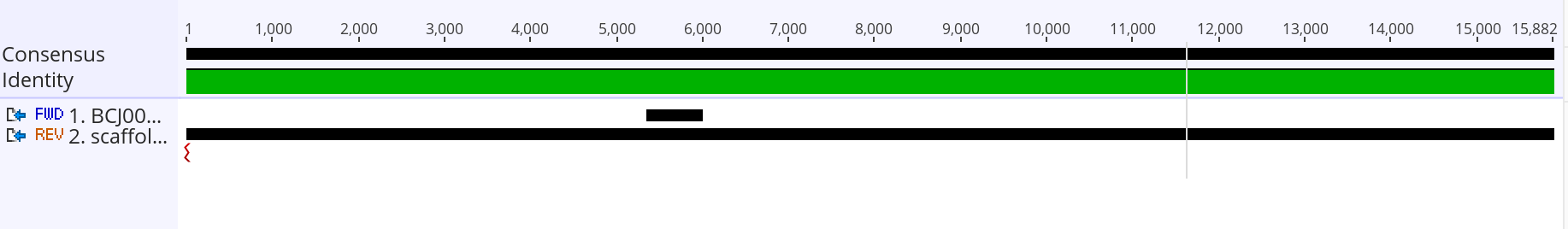 alignment again
Extracting mt-genome and annotation
Chapter2 Annotation
MitoFinder
De novo annotation
一、MitoFinder
MitoFinder Introduction
File preparation
Input Files.fasta

The assembled mitochondrial genome file is required for running MitoFinder

Reference Sequence.gb

A reference mitochondrial genome file, typically in GenBank format (.gb), is required.
Suitable reference genomes can be downloaded from NCBI or other databases
MitoFinder's annotation function integrates MITOS2, a tool designed for annotating mitochondrial genomes. 
MITOS2 automatically identifies protein-coding genes, rRNAs, tRNAs, and other structural elements.
MitoFinder submits the assembled mitochondrial genome to MITOS2 for detailed annotation and outputs the functional annotation results.
Command：mitofinder -j 项目名 -a 输入文件.fasta -r 参考序列.gb -o 2 -m mitochondrion
一、MitoFinder
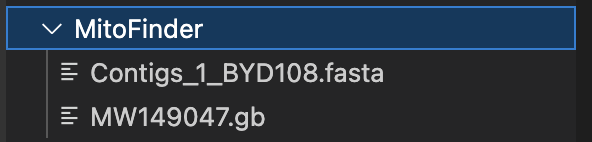 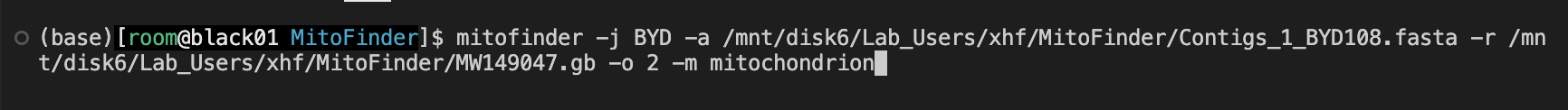 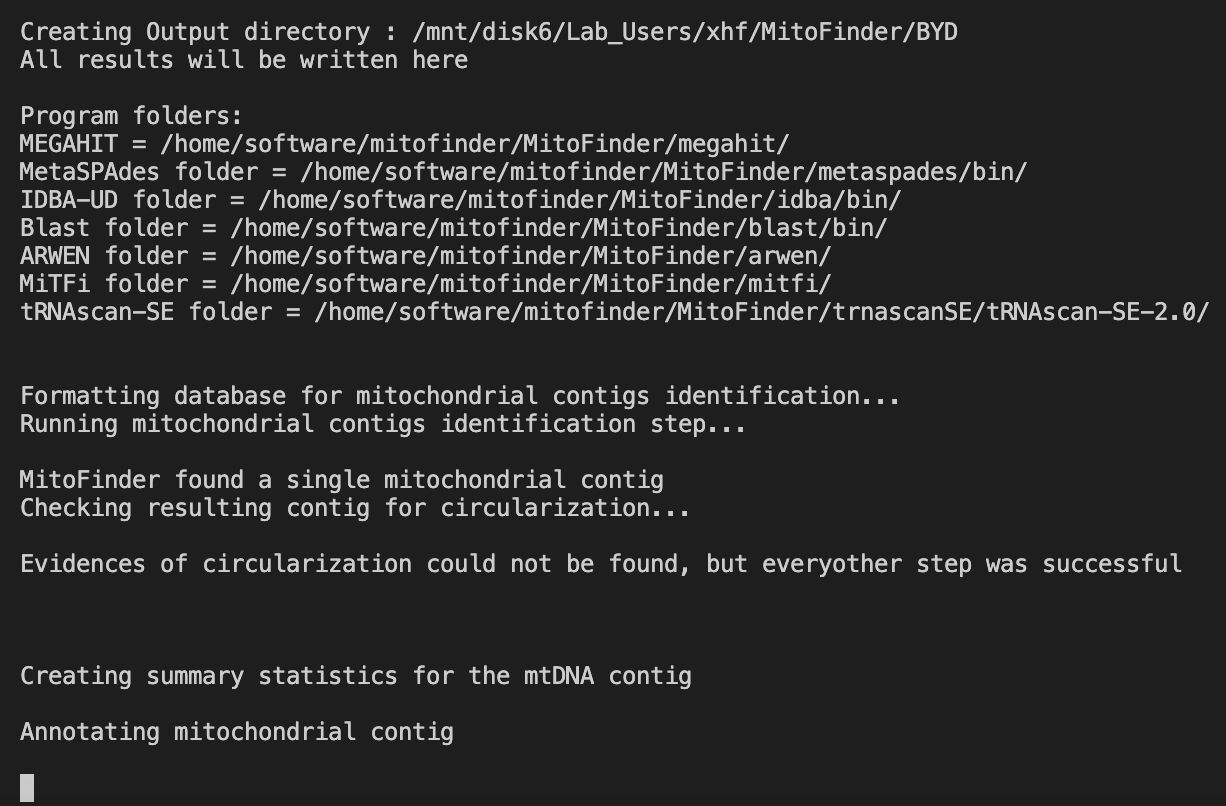 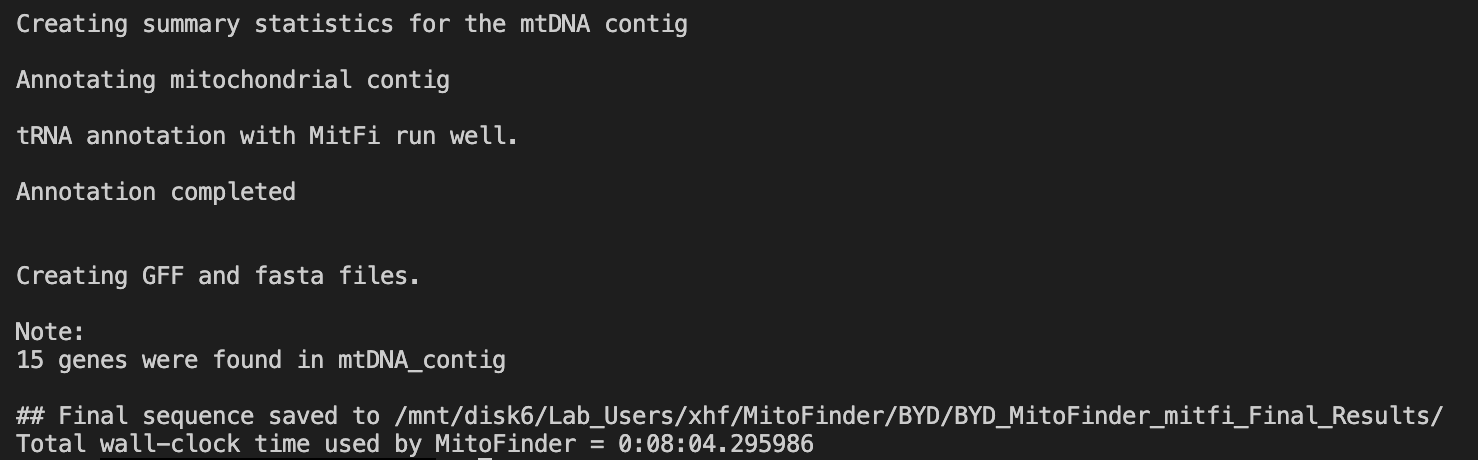 一、MitoFinder
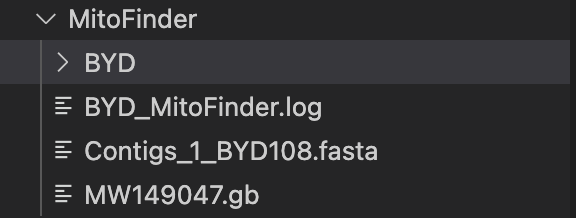 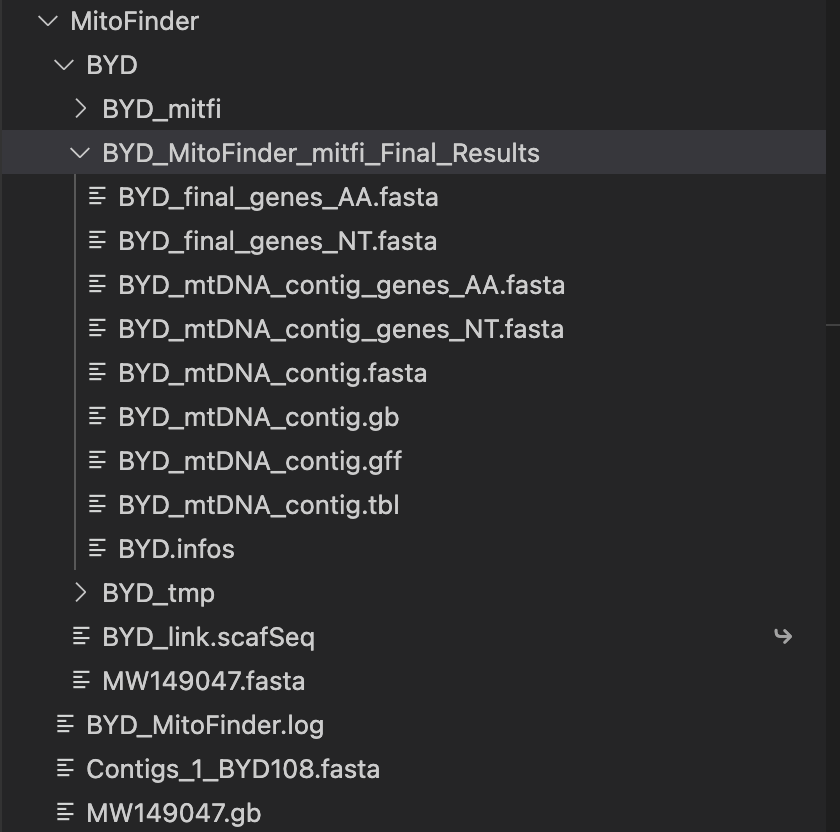 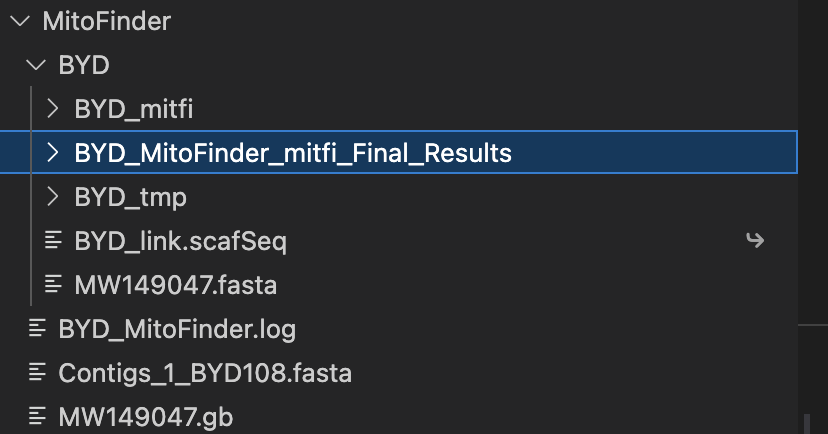 一、MitoFinder
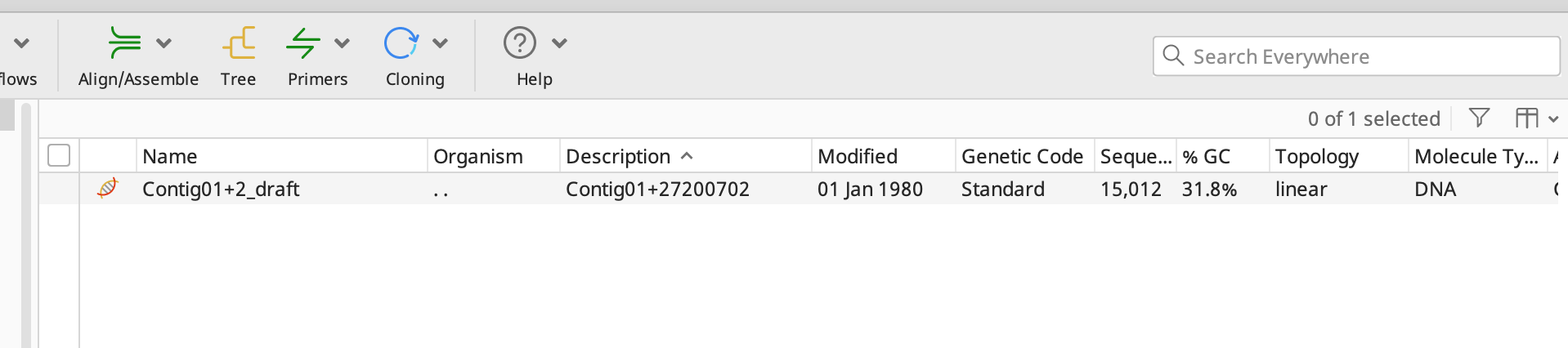 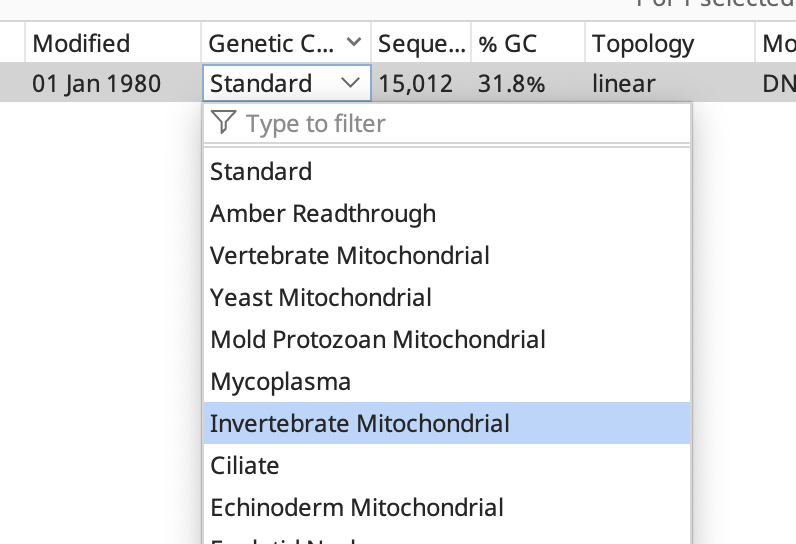 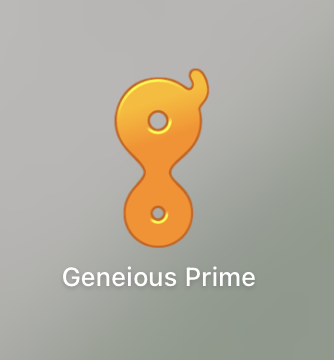 Geneious Prime Software
一、MitoFinder
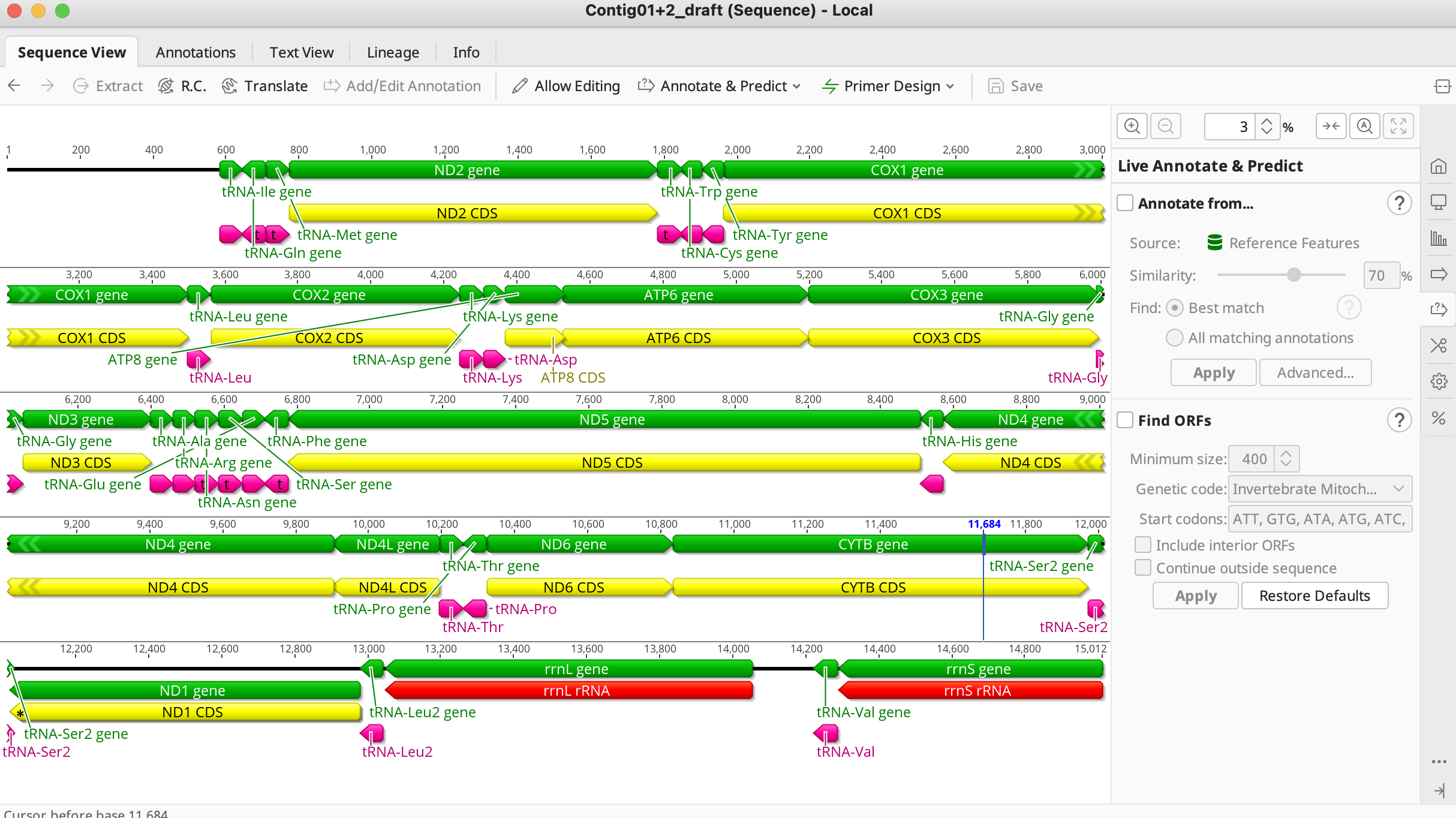 一、MitoFinder
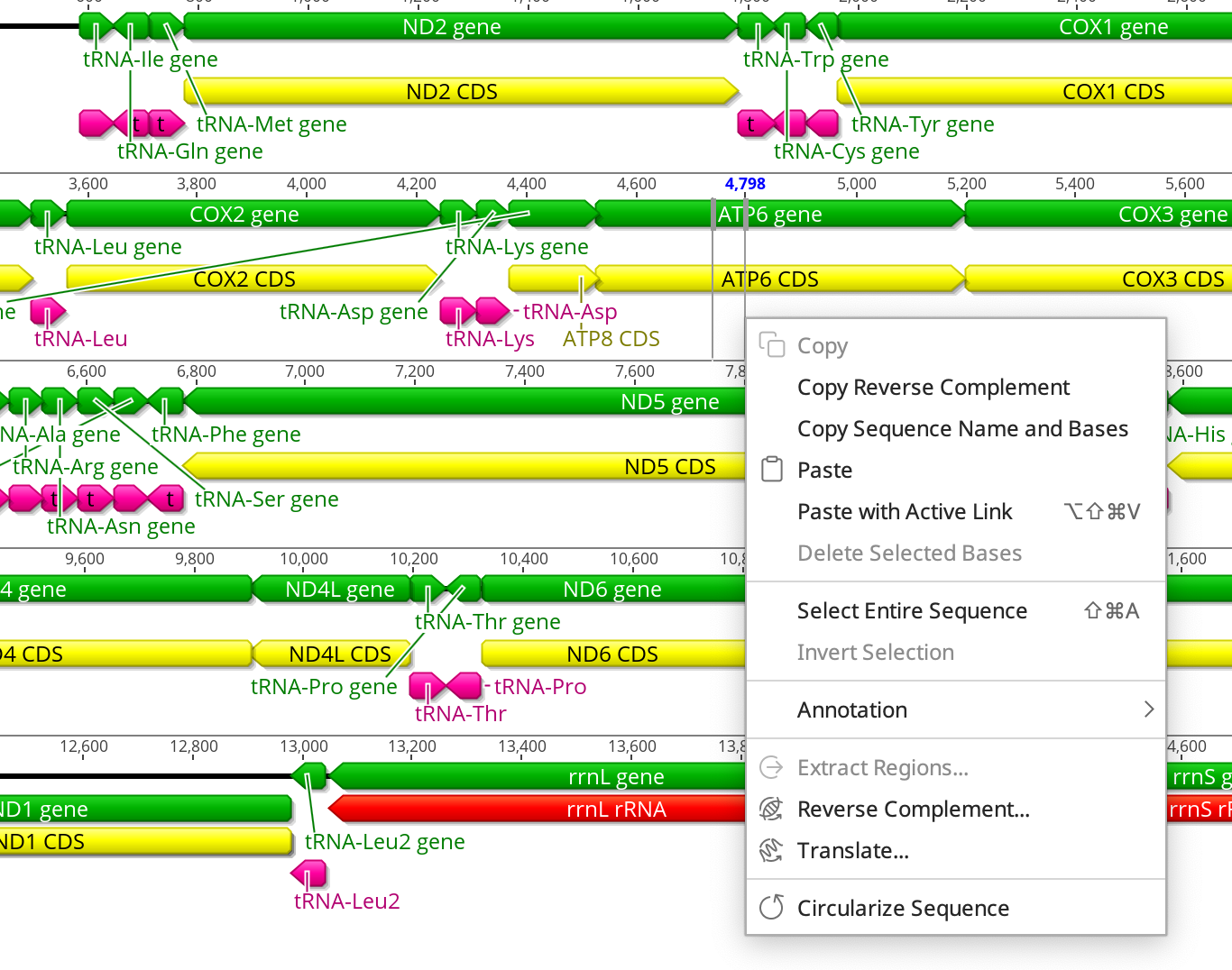 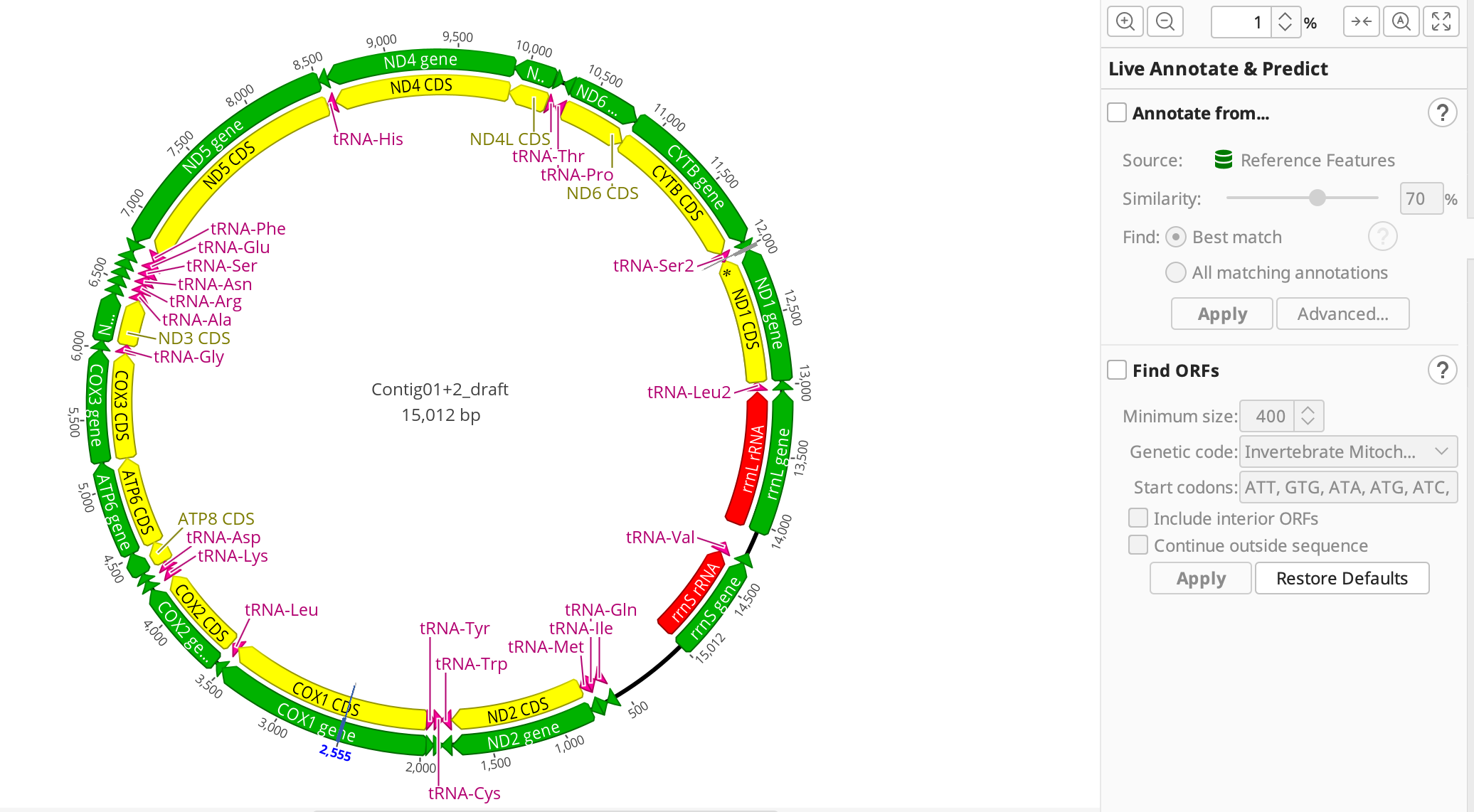 二、De novo annotation
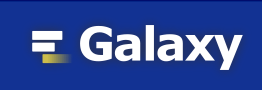 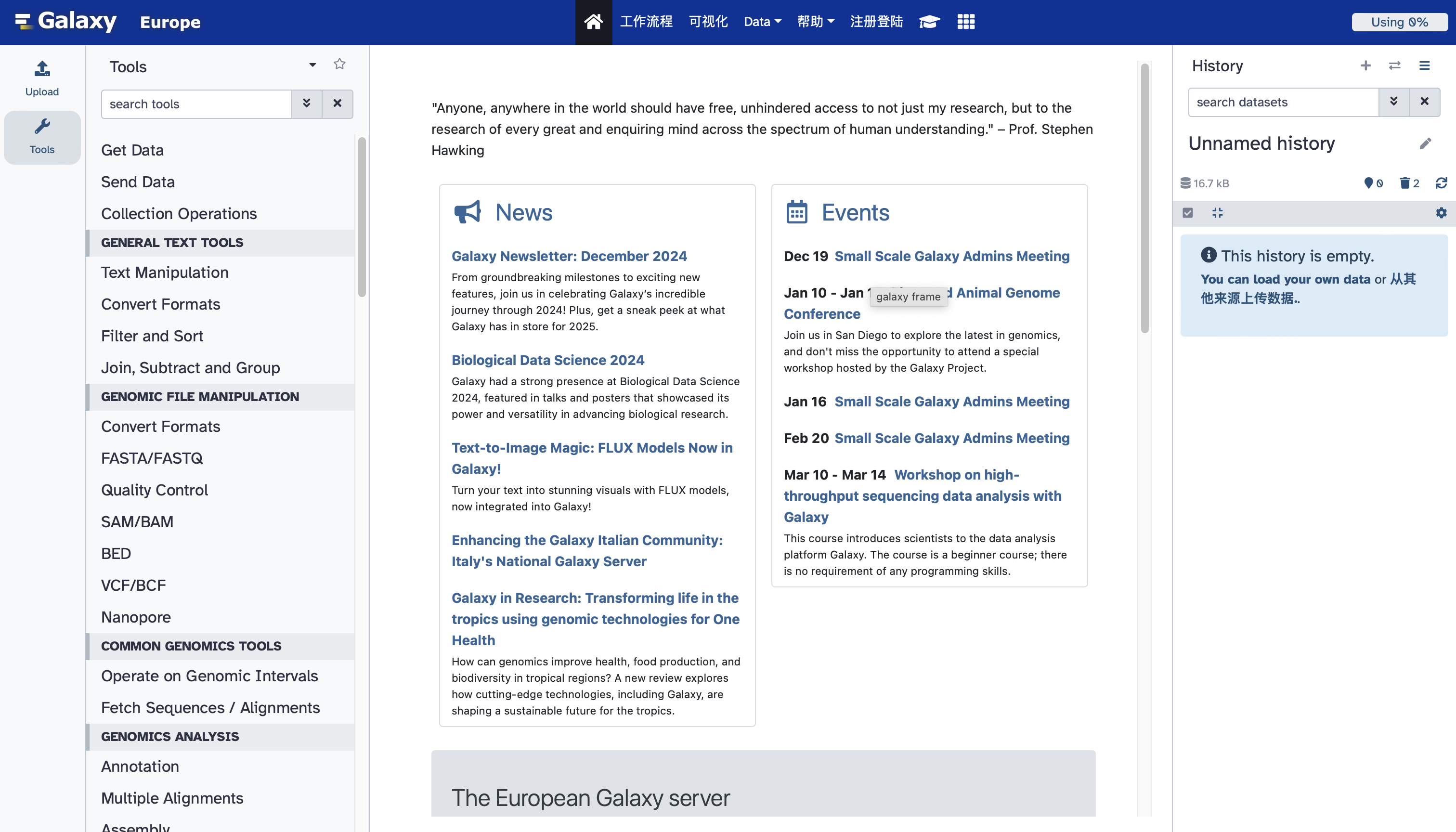 平台：Galaxy
软件工具：mitos2
网站：https://usegalaxy.eu/
二、De novo annotation
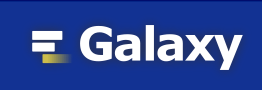 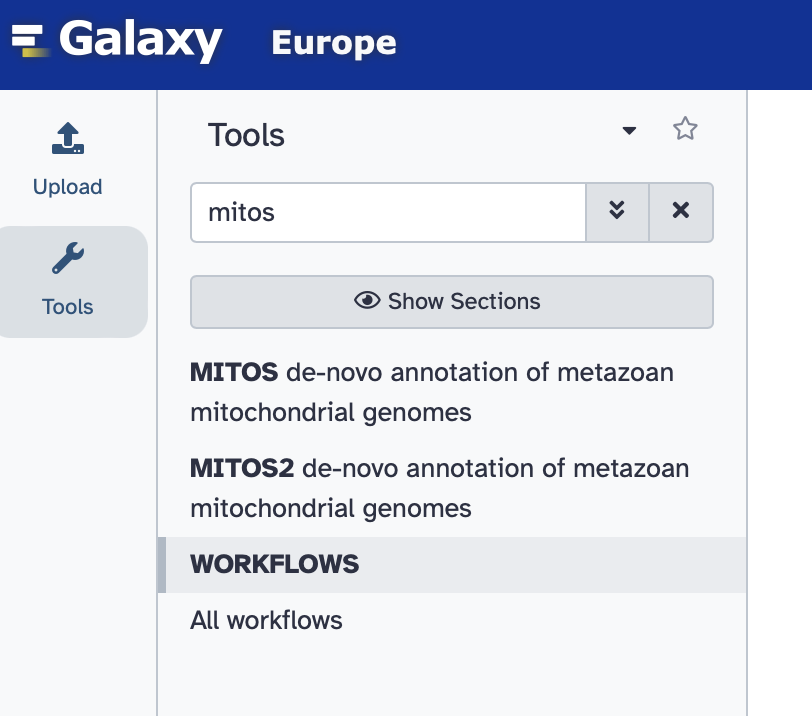 Step1: Search and Select the Latest Version of MITOS2
二、De novo annotation
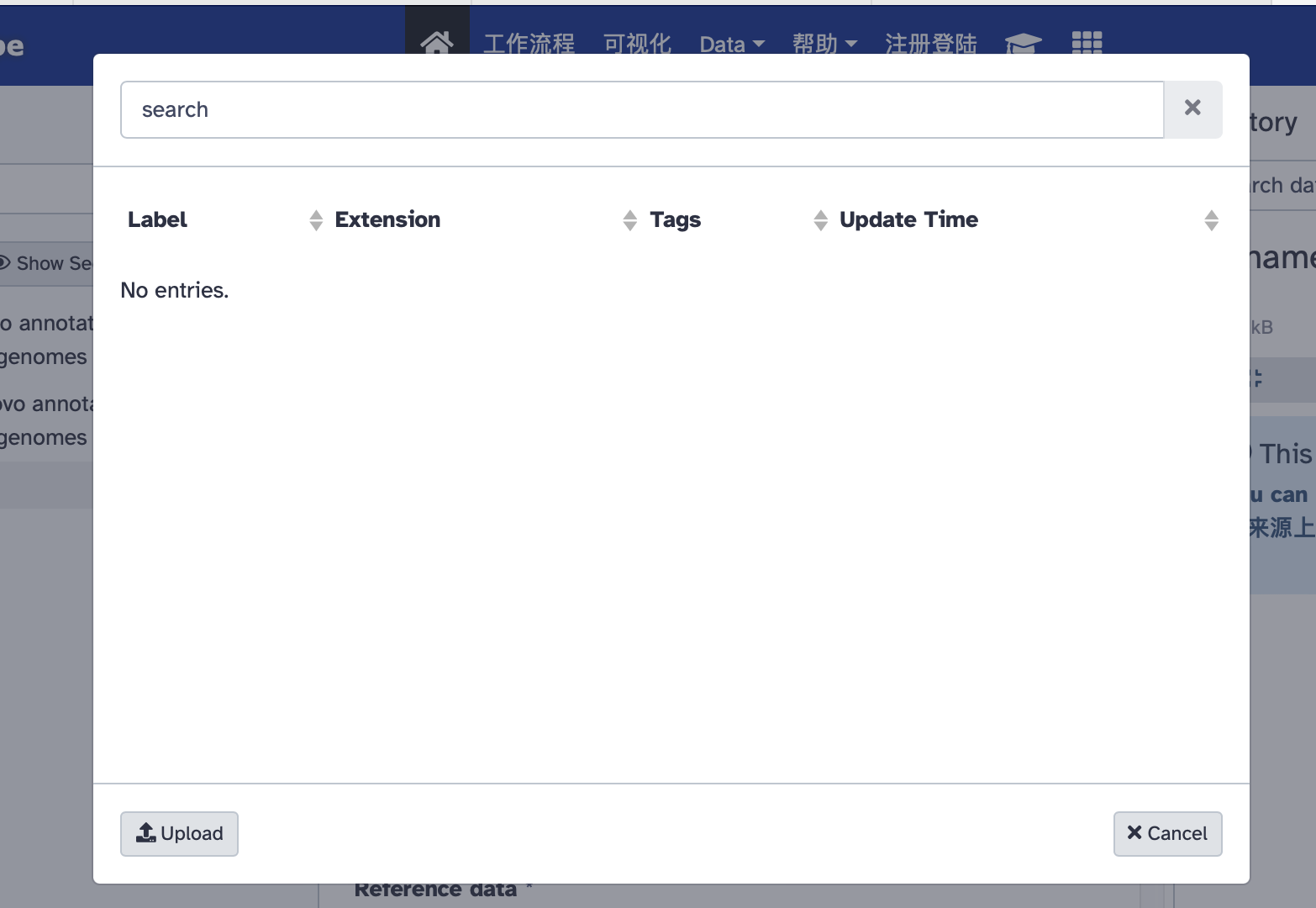 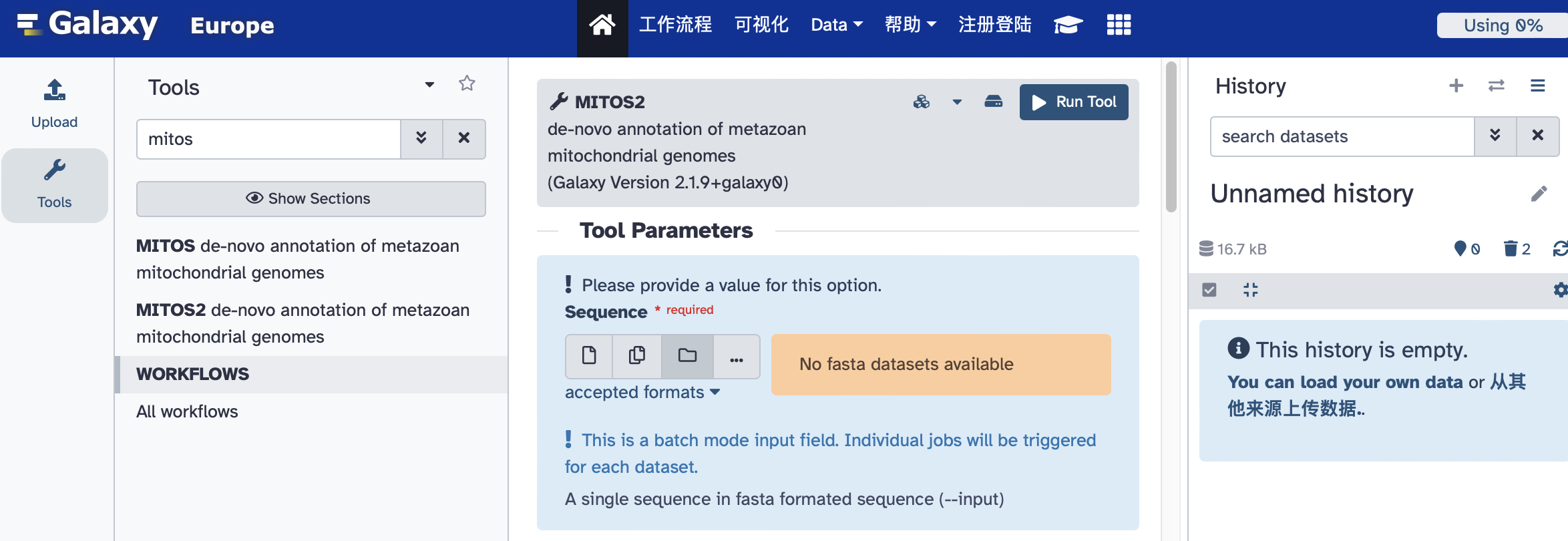 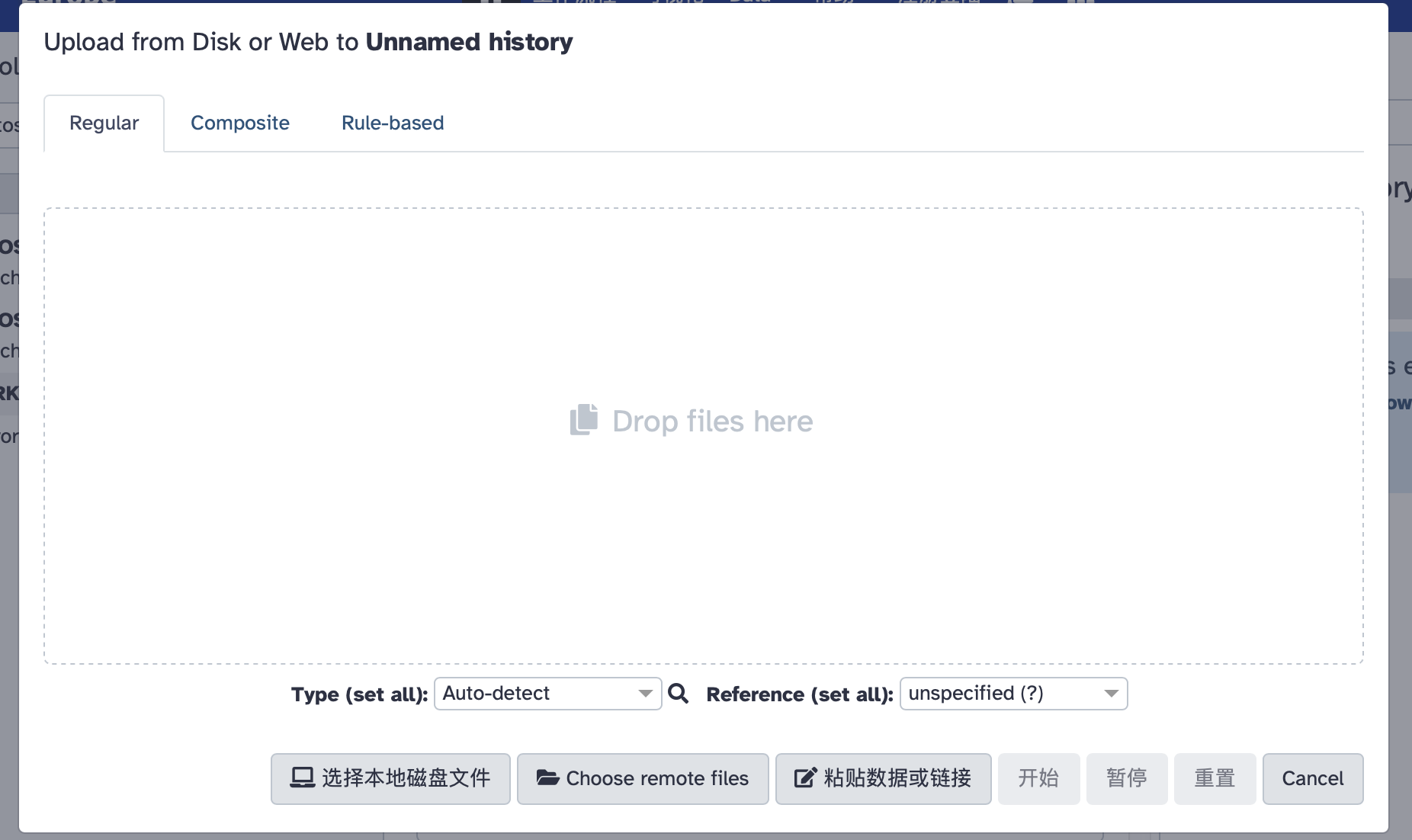 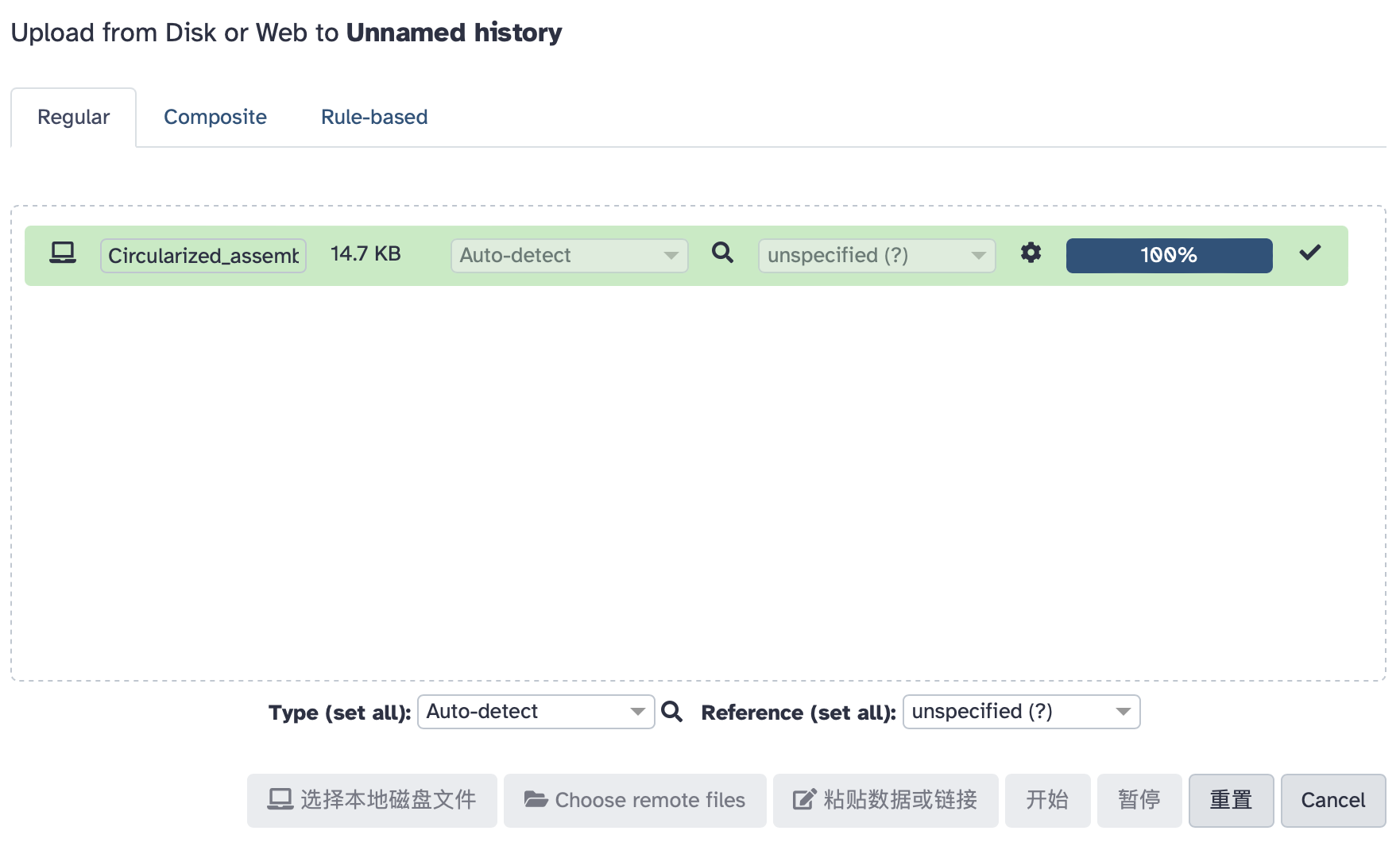 Step2: Importing Mitochondrial Genome Data for Prediction
二、De novo annotation
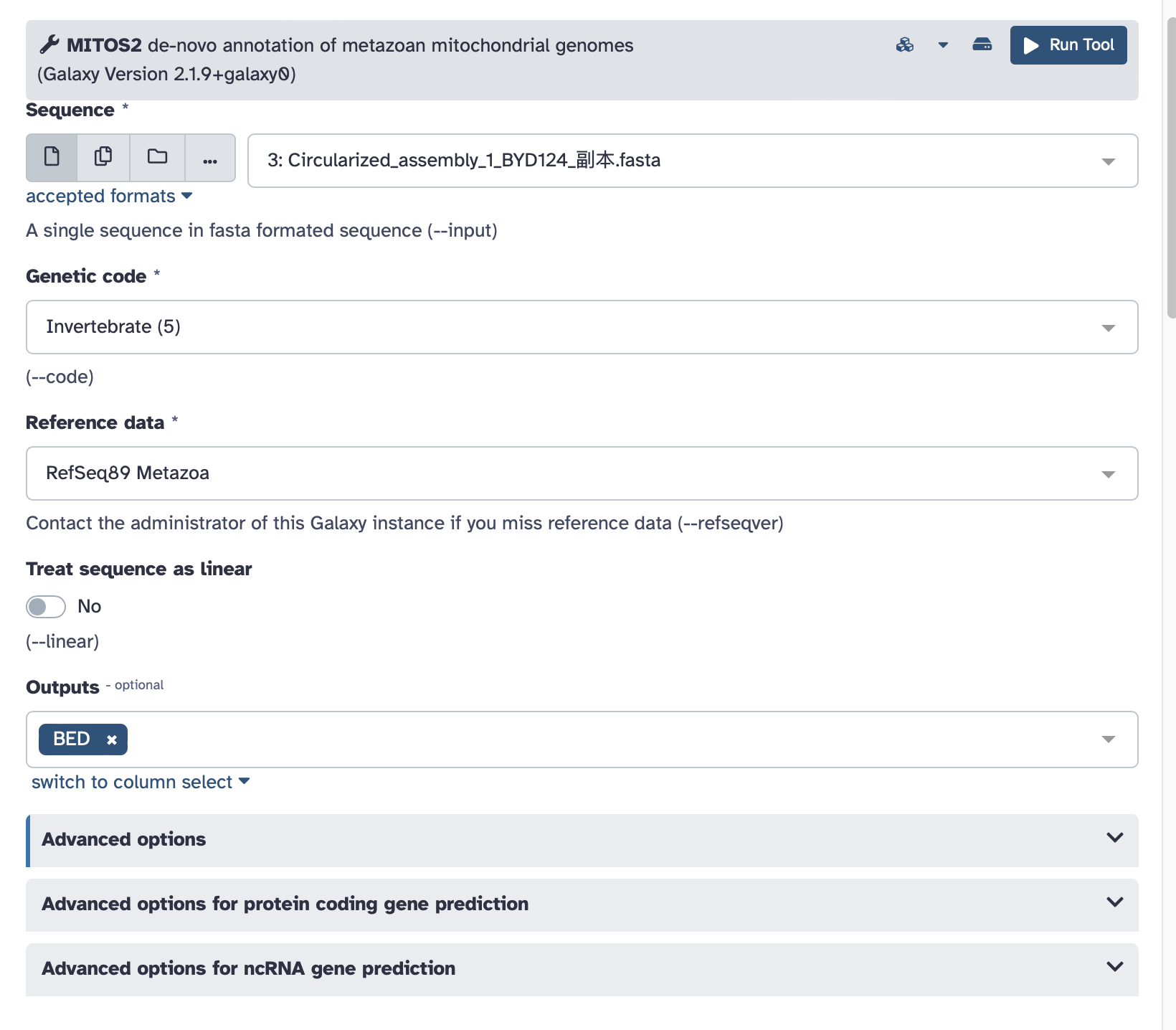 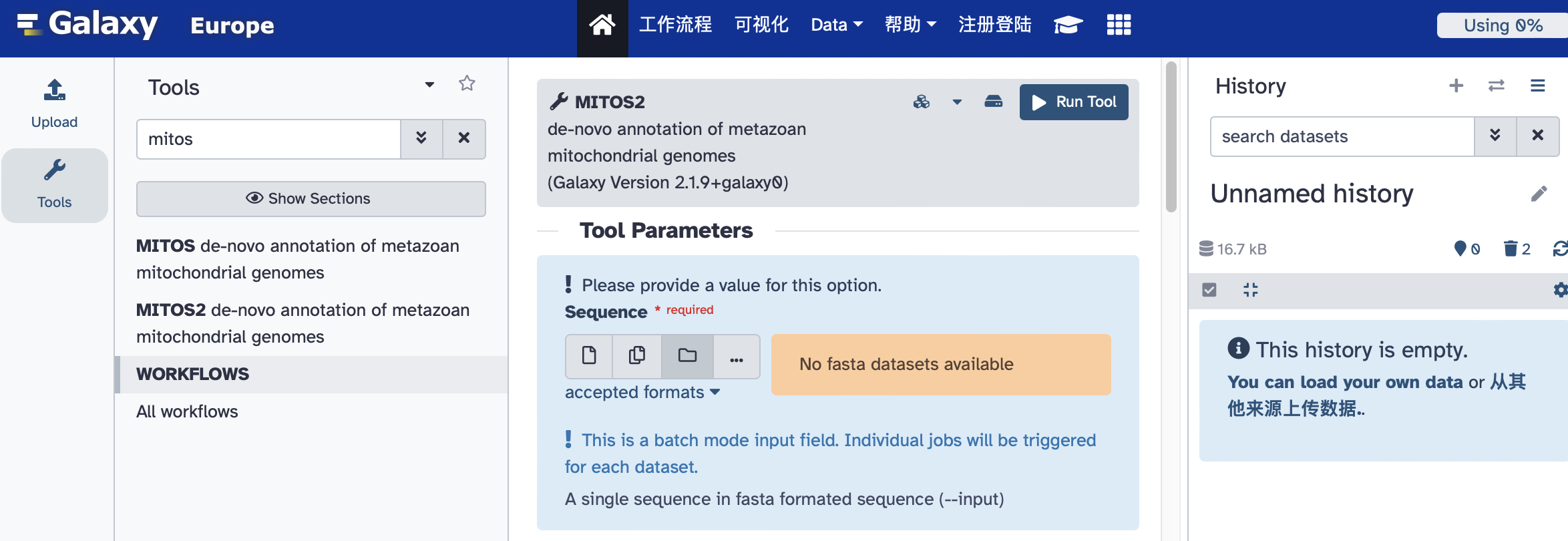 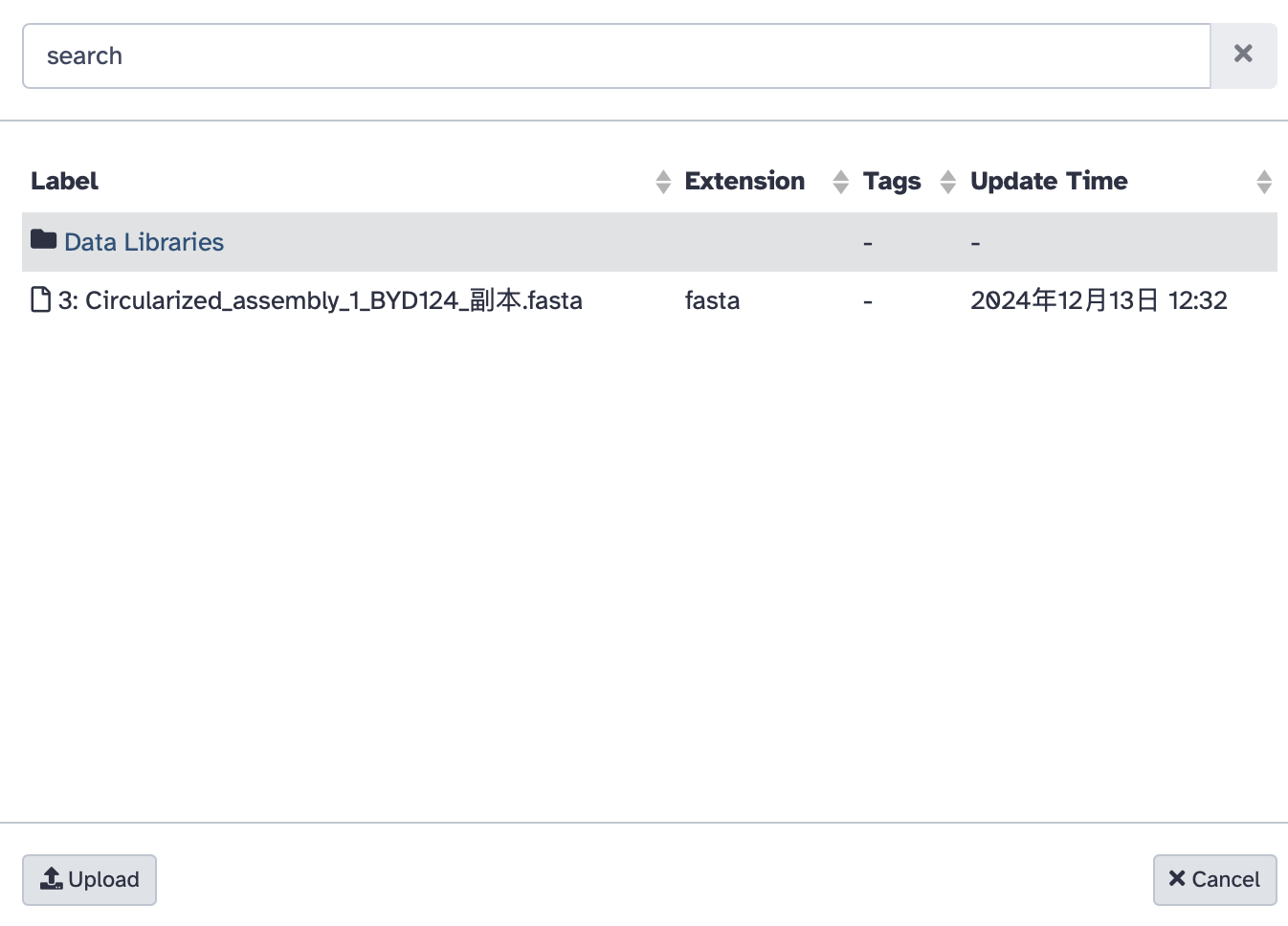 Step3: Parameters setting
二、De novo annotation
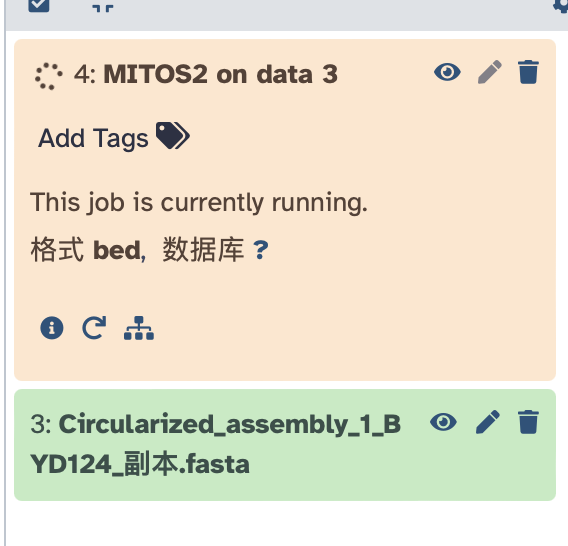 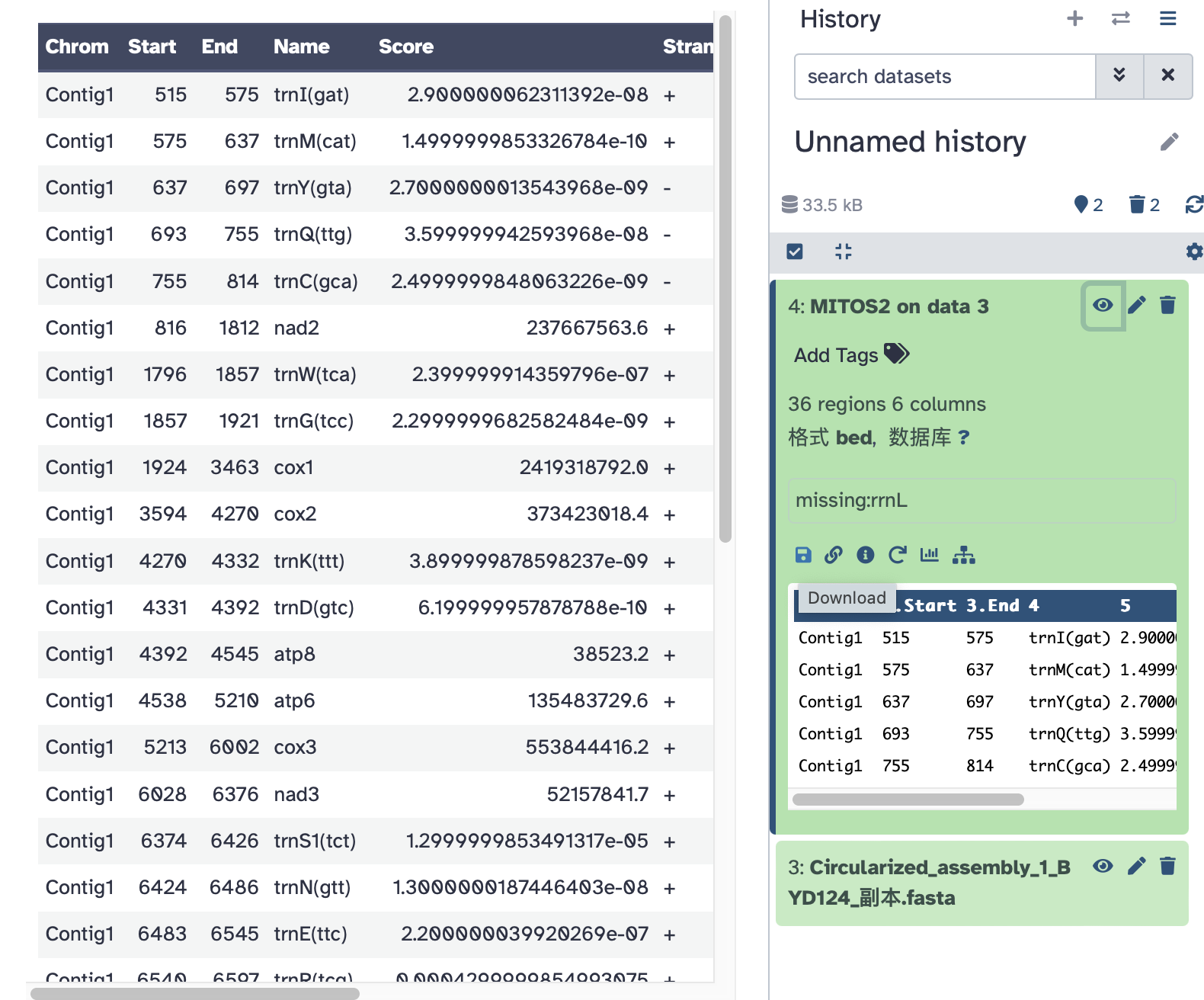 Step4: Export results
二、De novo annotation
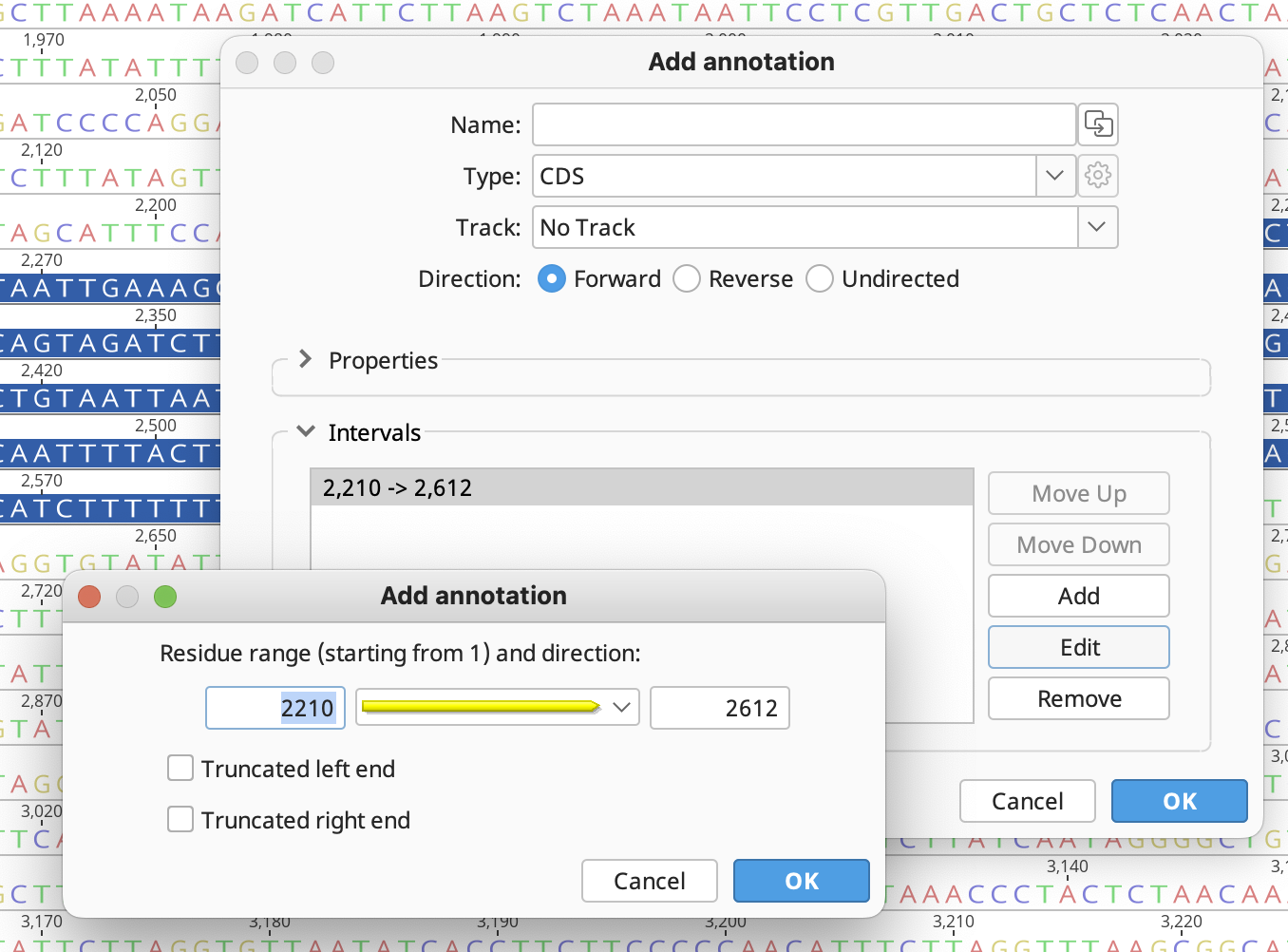 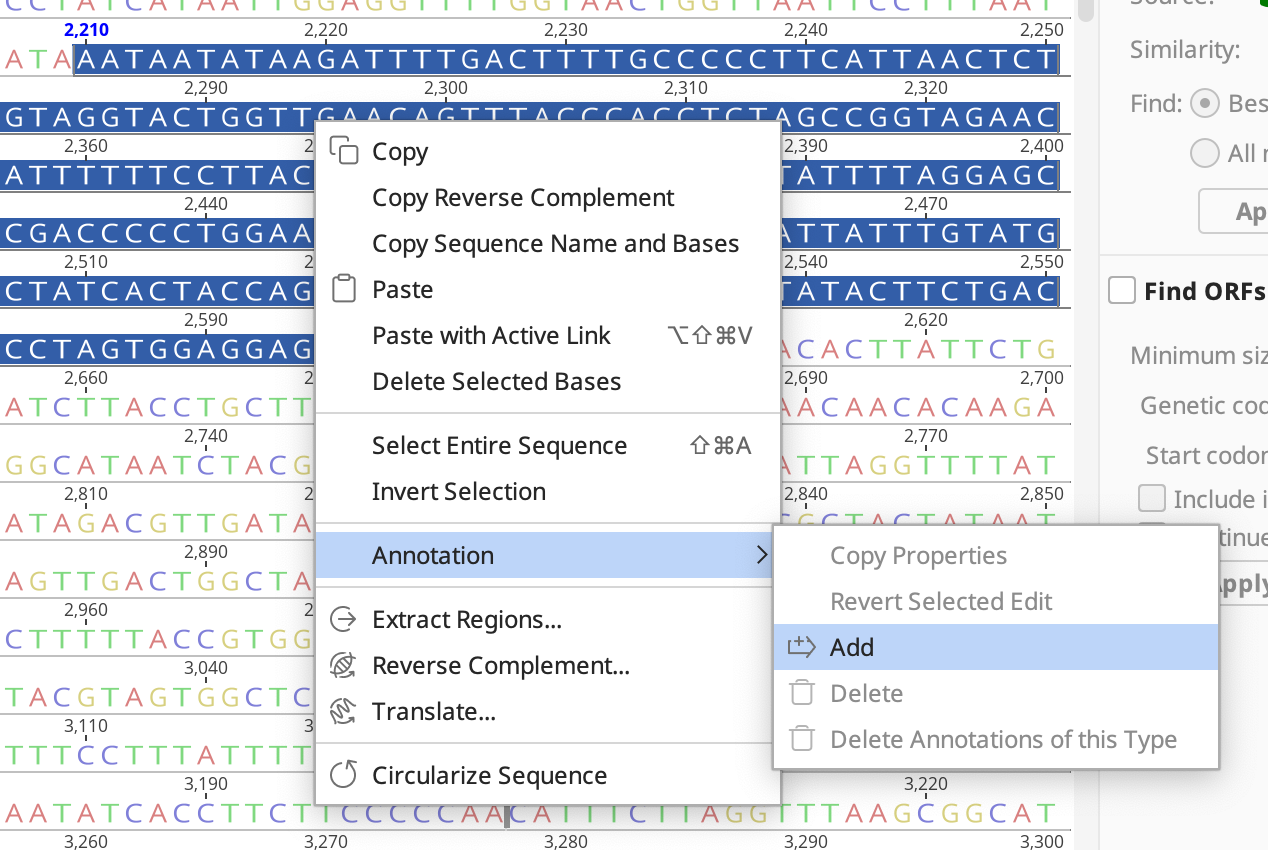 二、De novo annotation
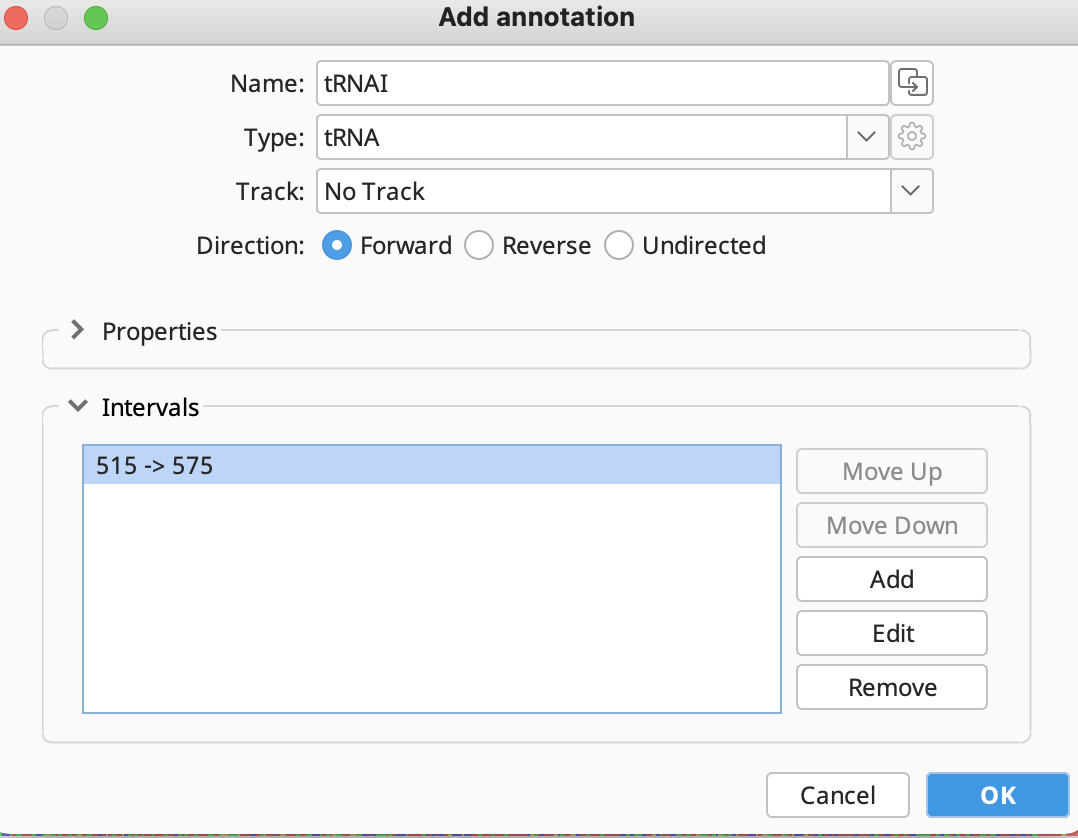 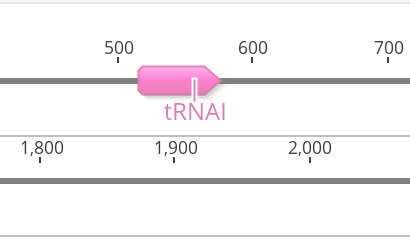 二、De novo annotation
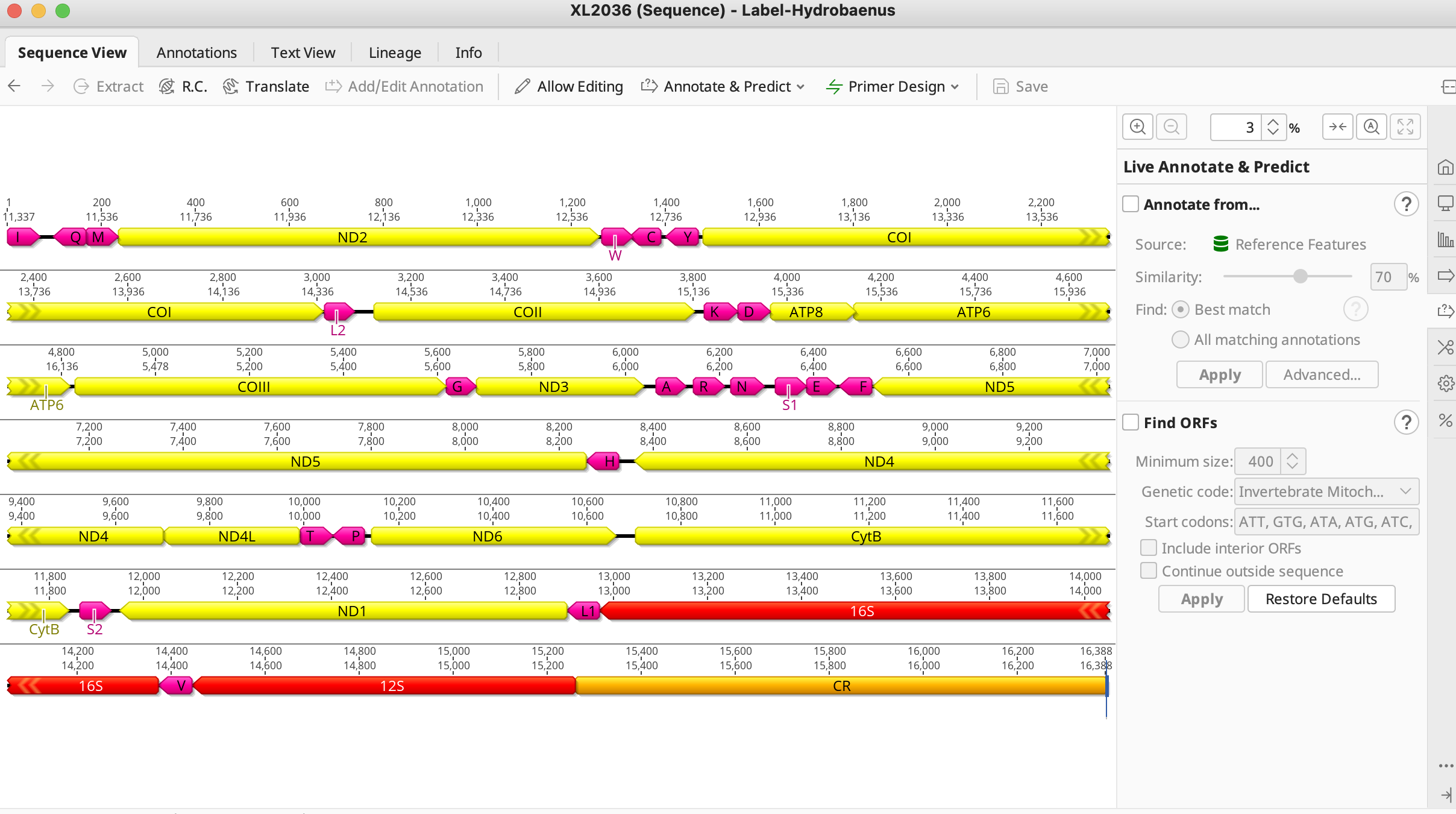 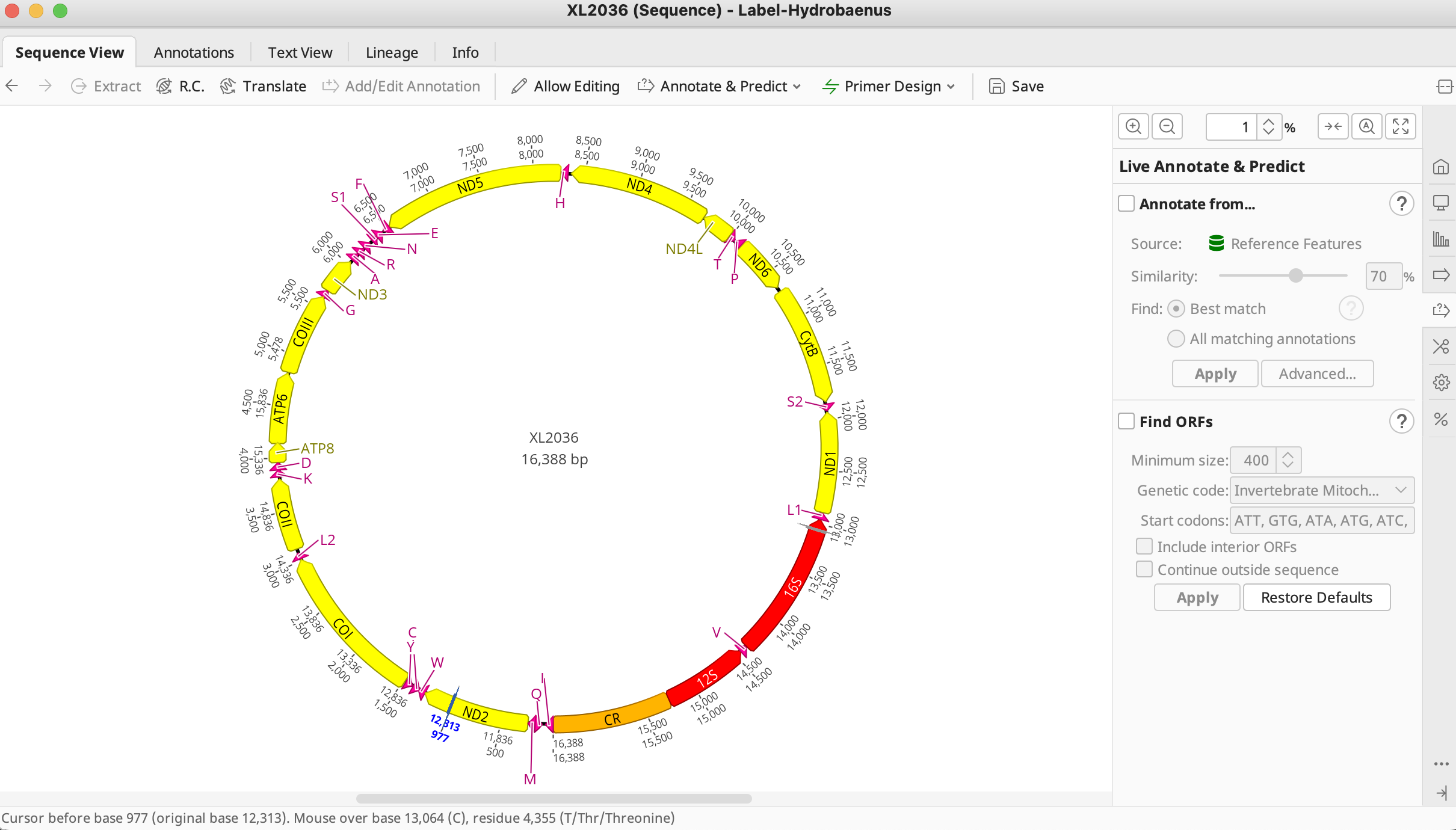 Final chart
THANKS